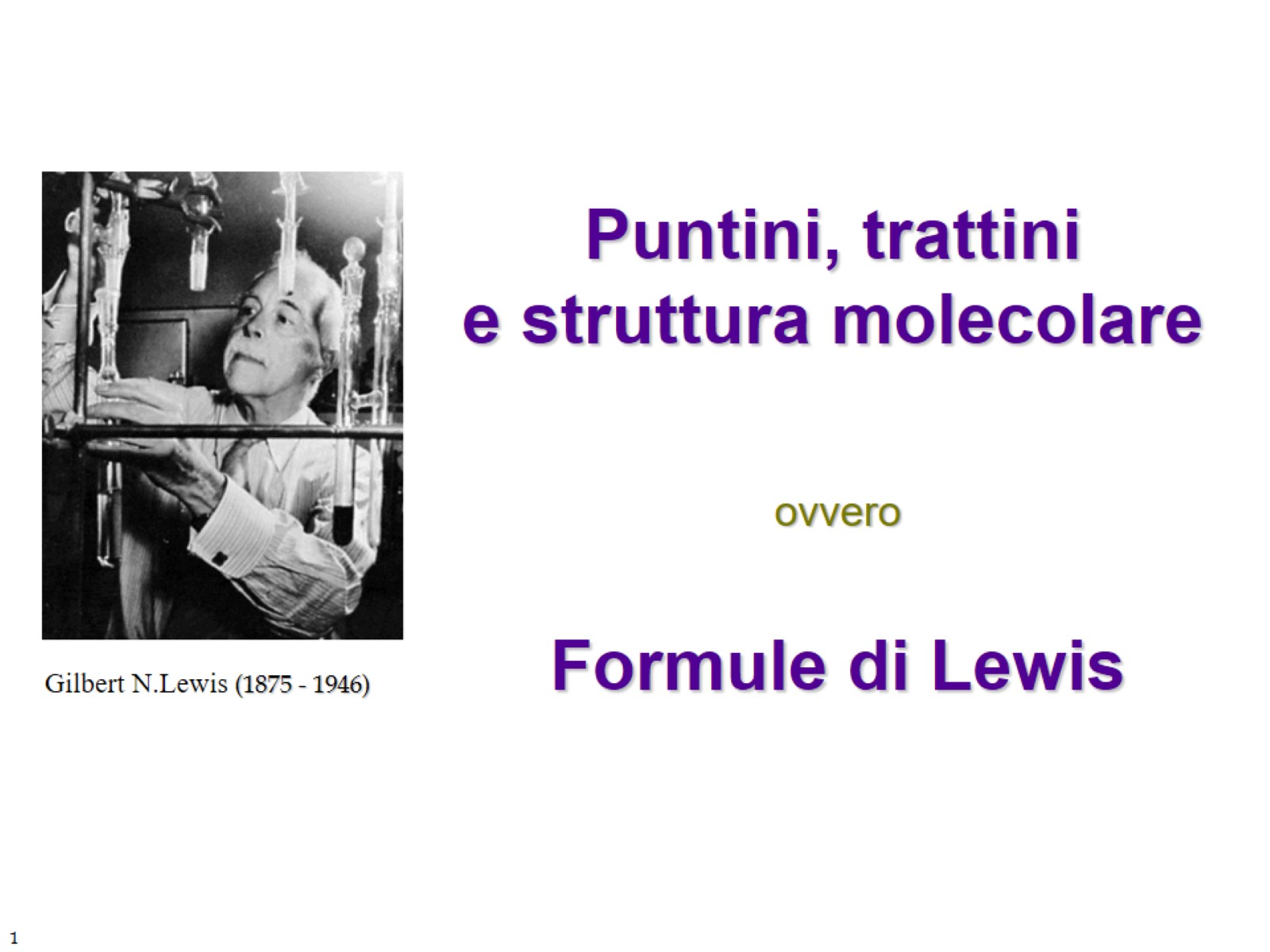 Puntini, trattinie struttura molecolare ovvero Formule di Lewis
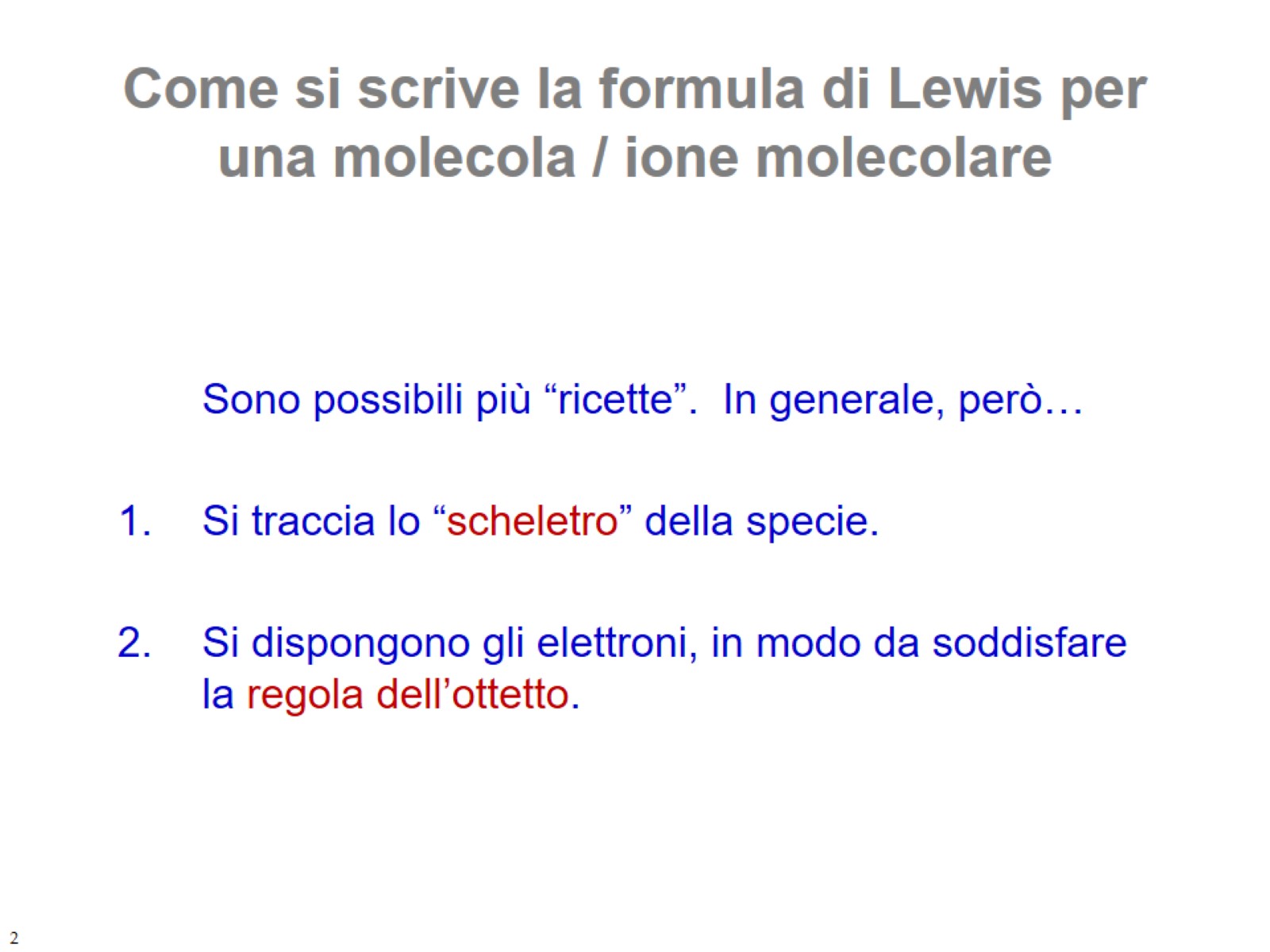 Come si scrive la formula di Lewis per una molecola / ione molecolare
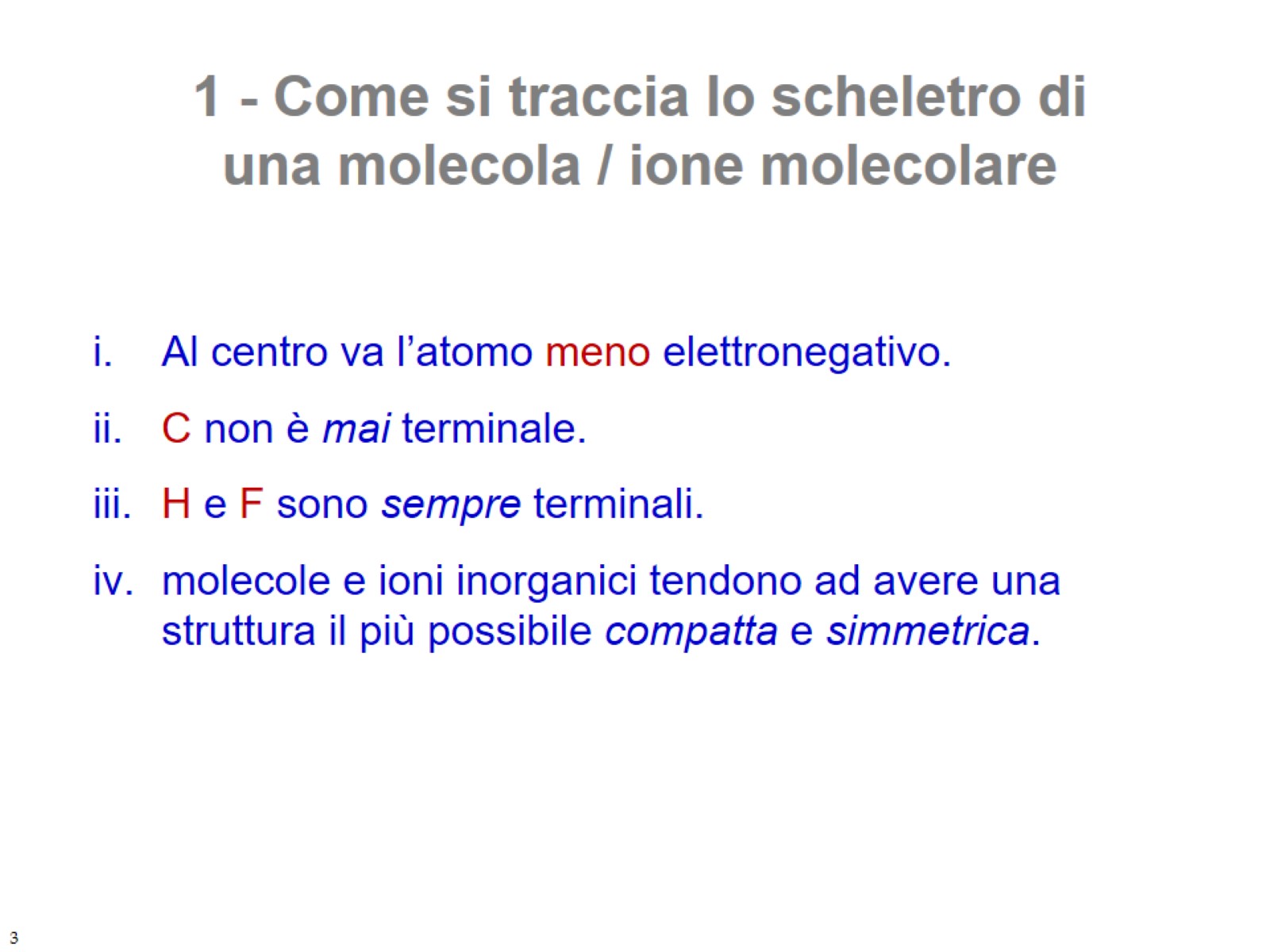 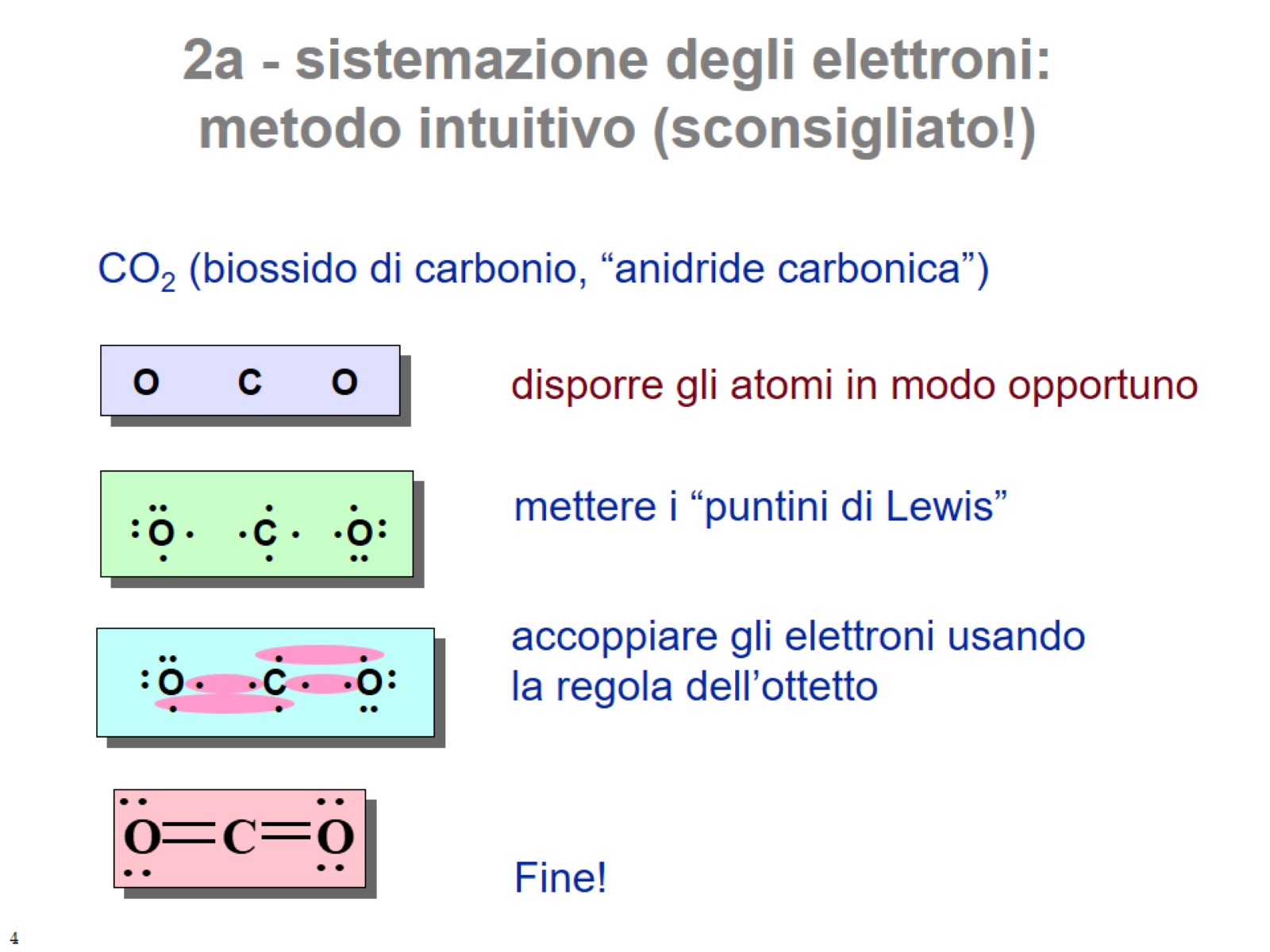 2a - sistemazione degli elettroni: metodo intuitivo (sconsigliato!)
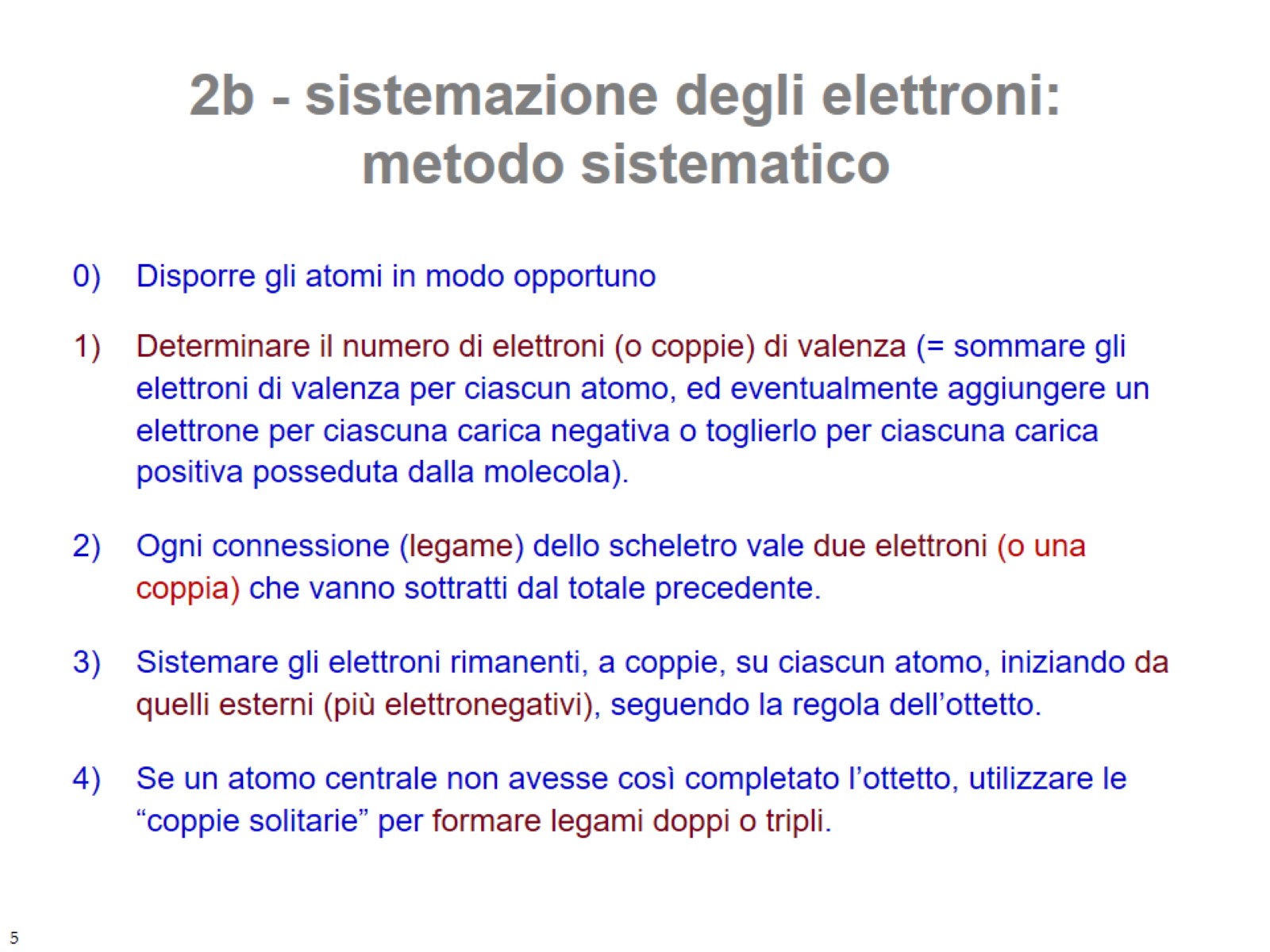 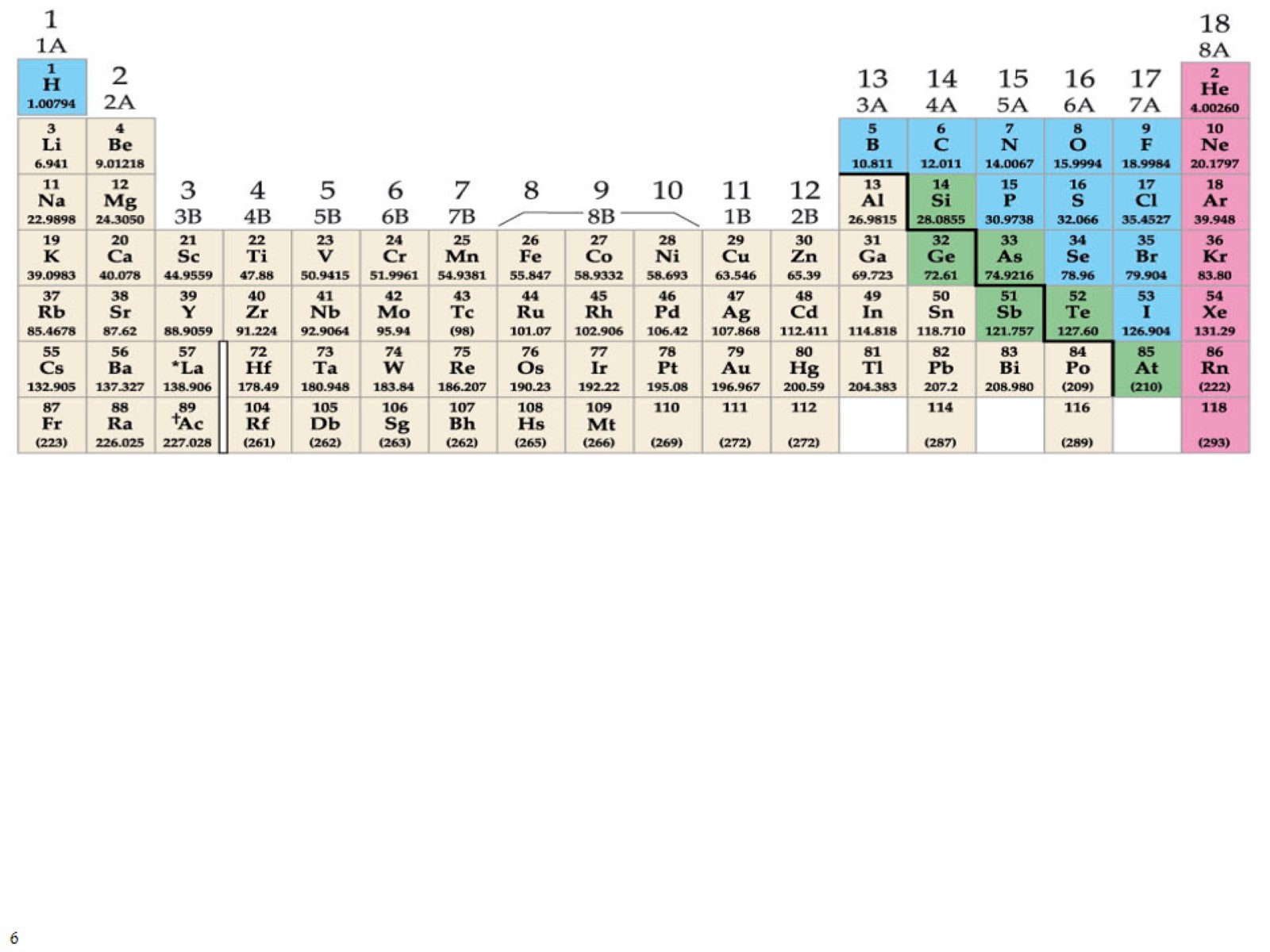 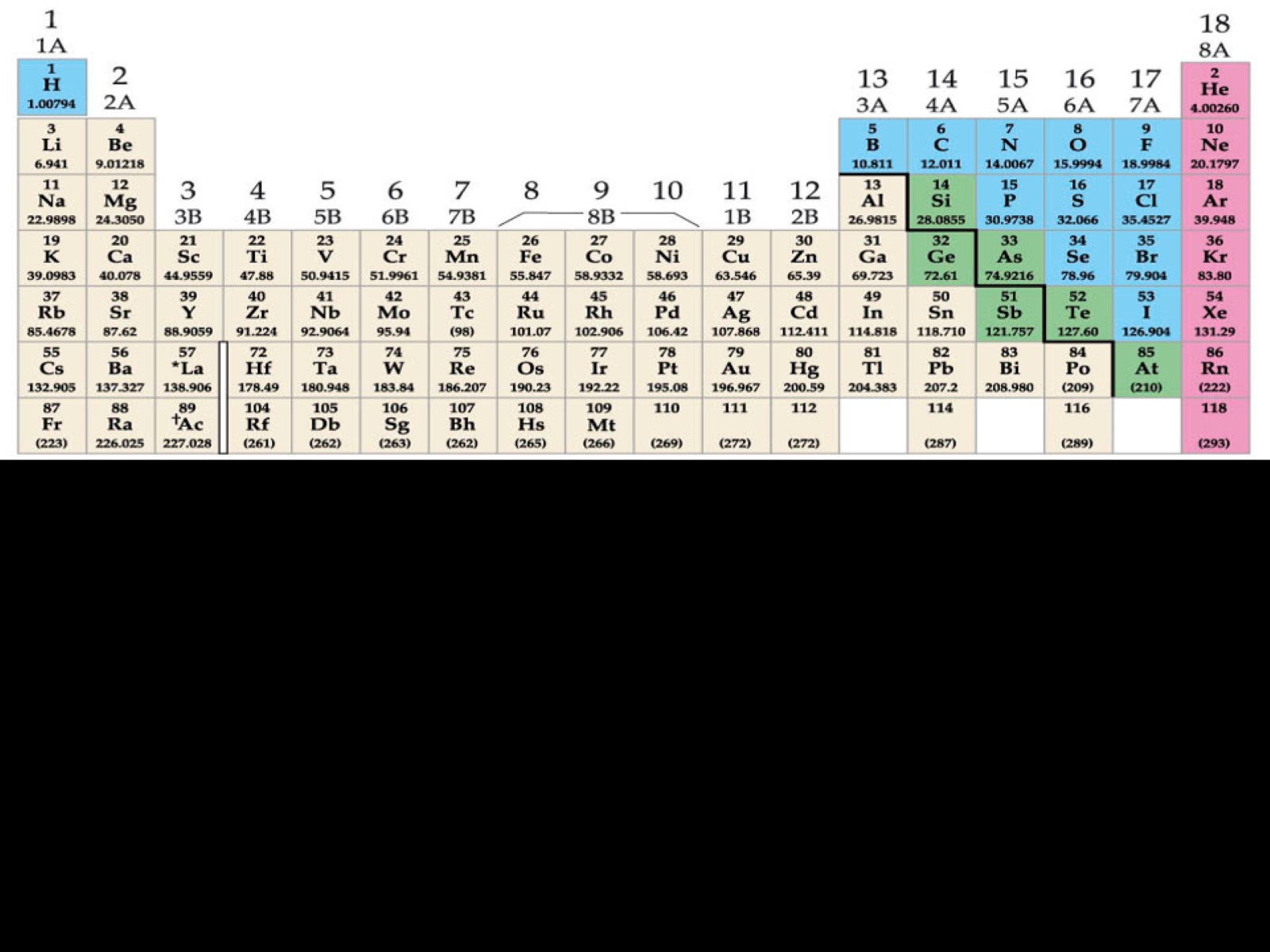 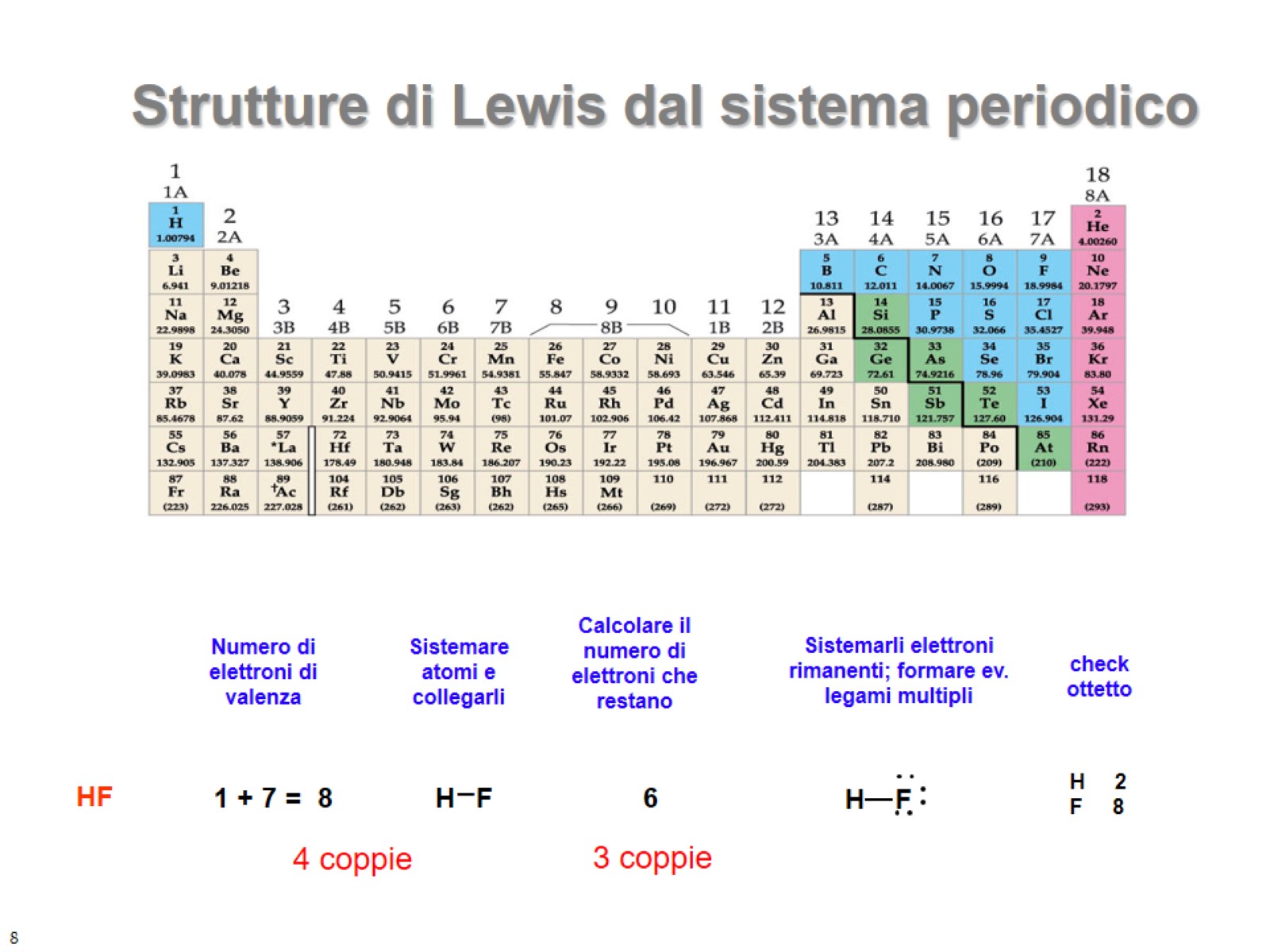 Strutture di Lewis dal sistema periodico
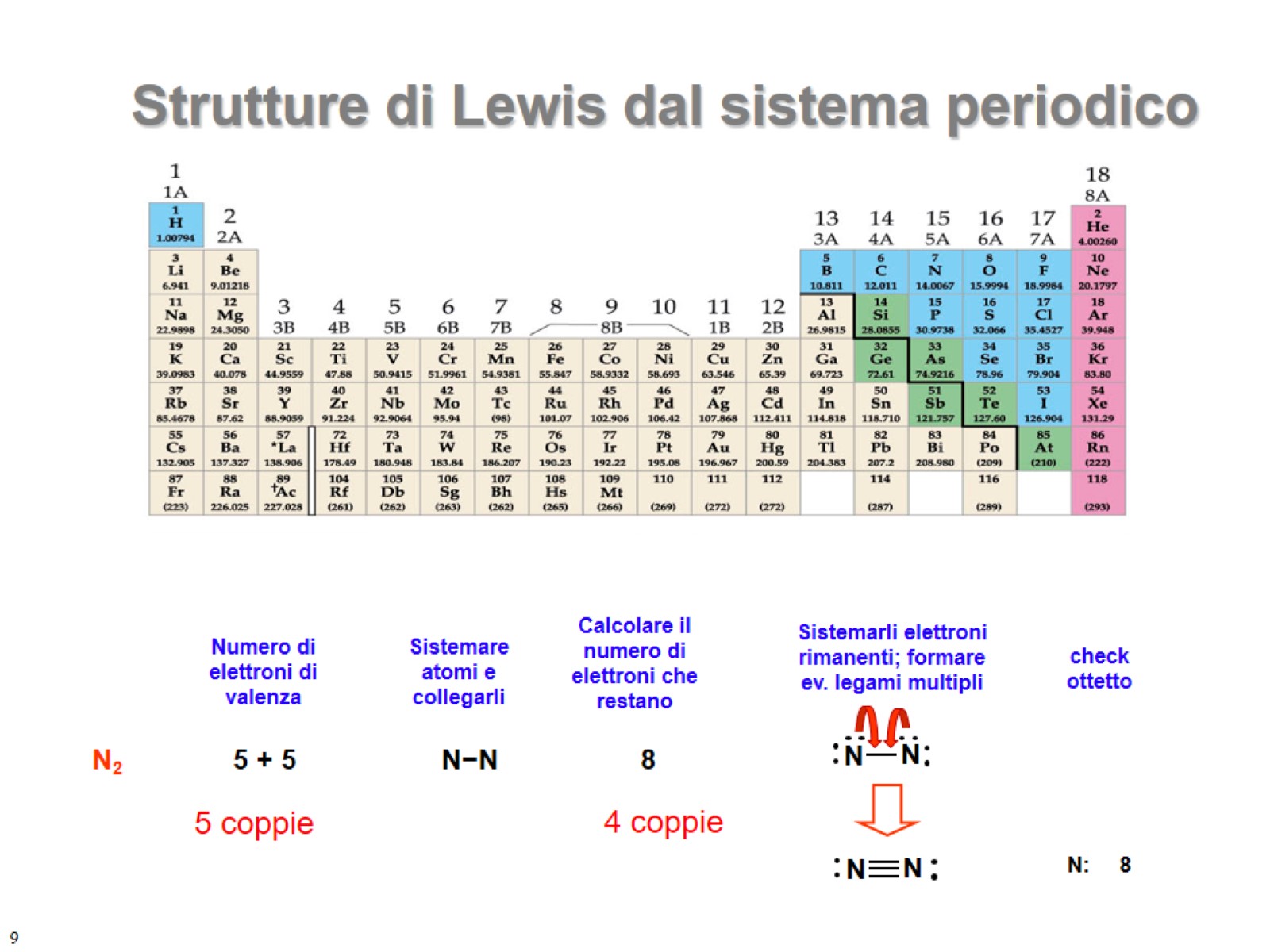 Strutture di Lewis dal sistema periodico
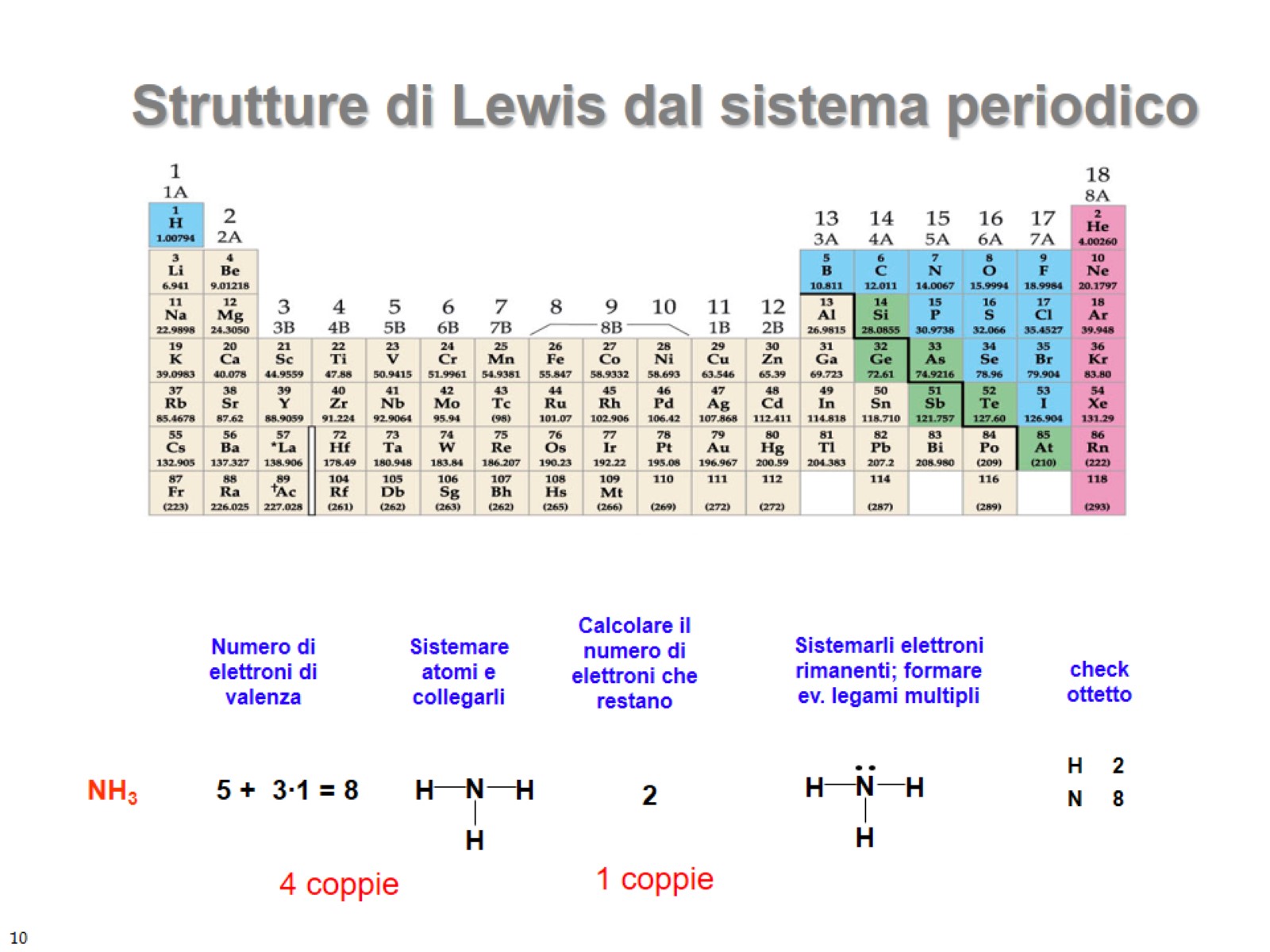 Strutture di Lewis dal sistema periodico
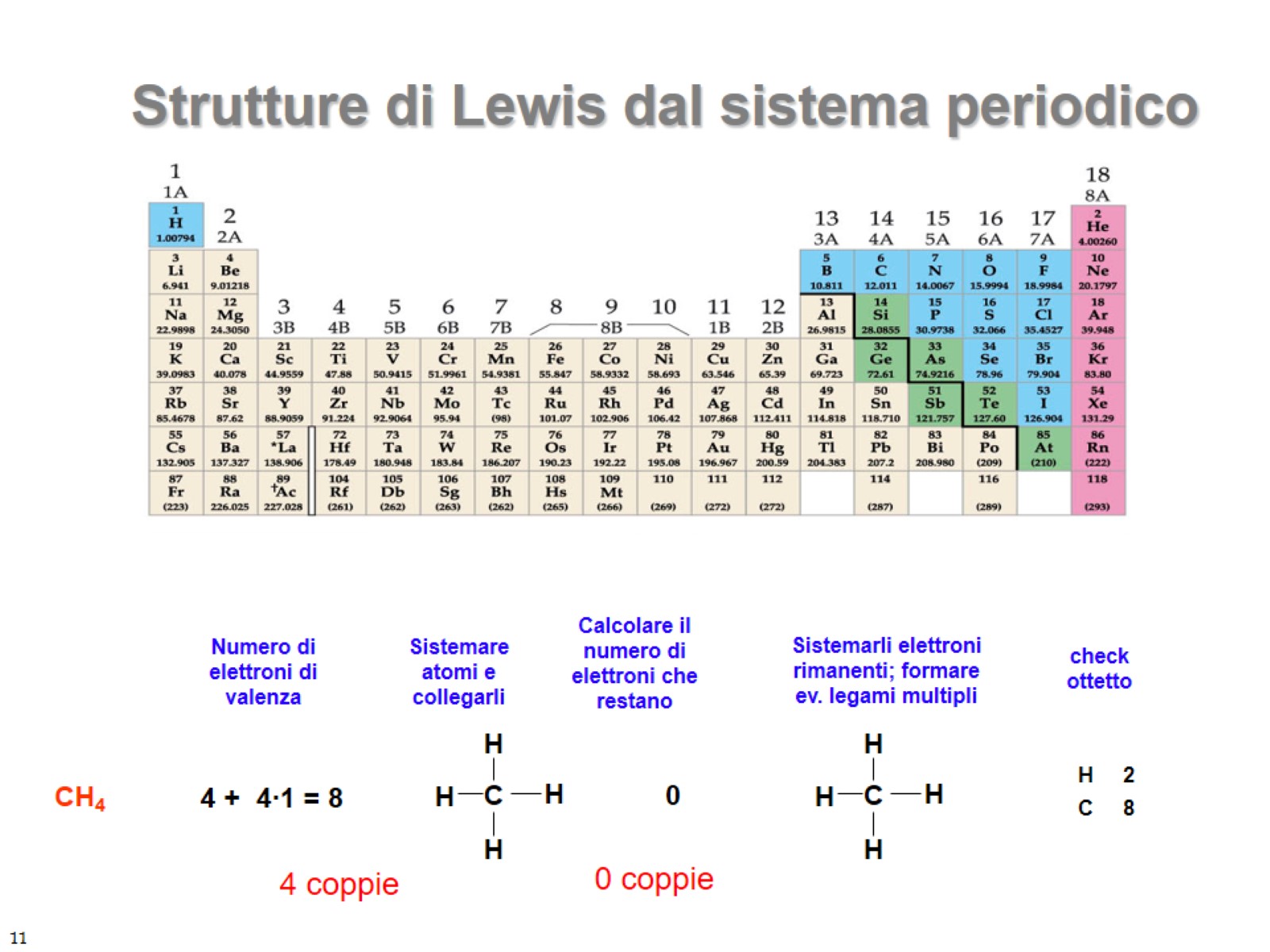 Strutture di Lewis dal sistema periodico
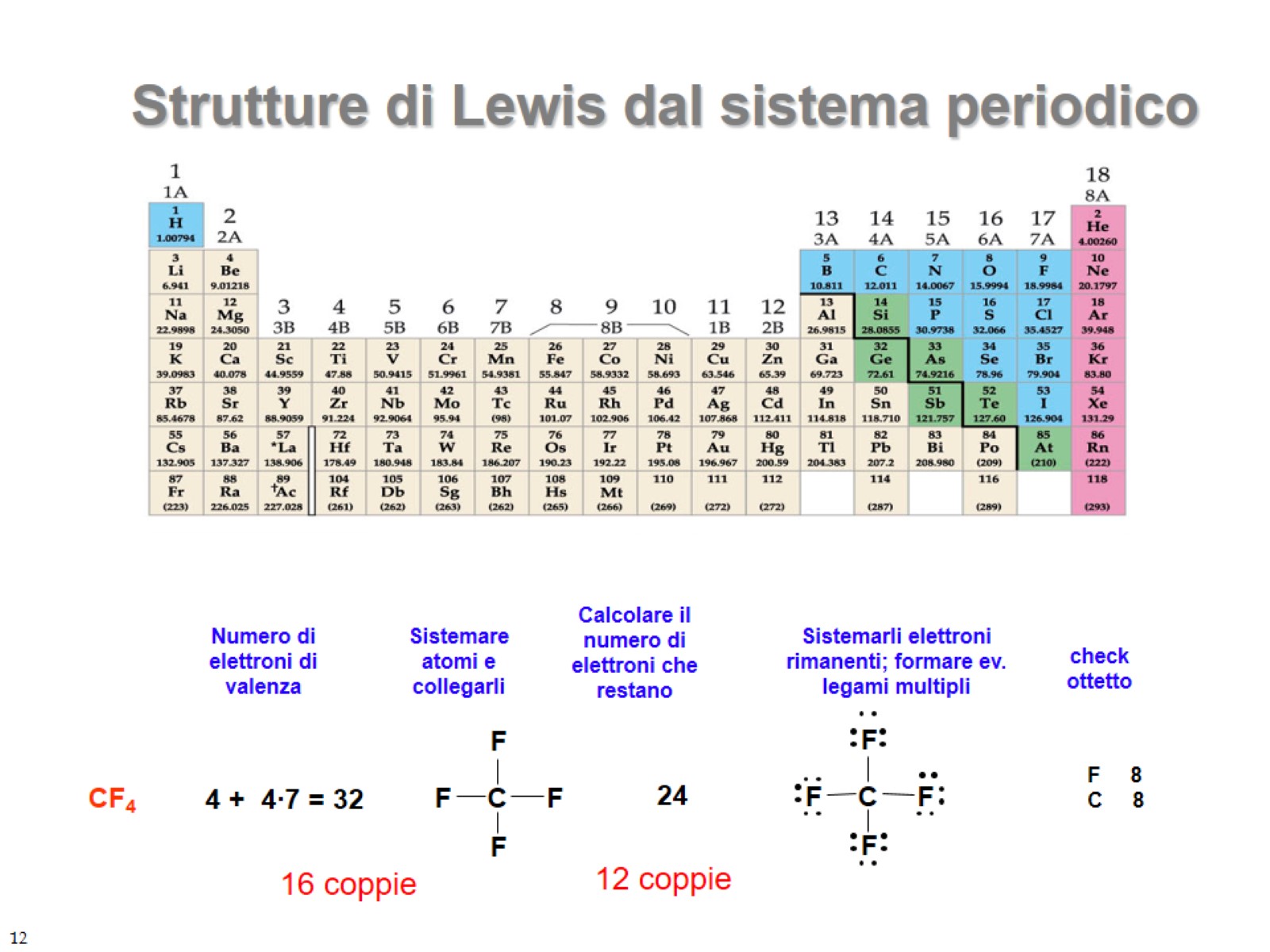 Strutture di Lewis dal sistema periodico
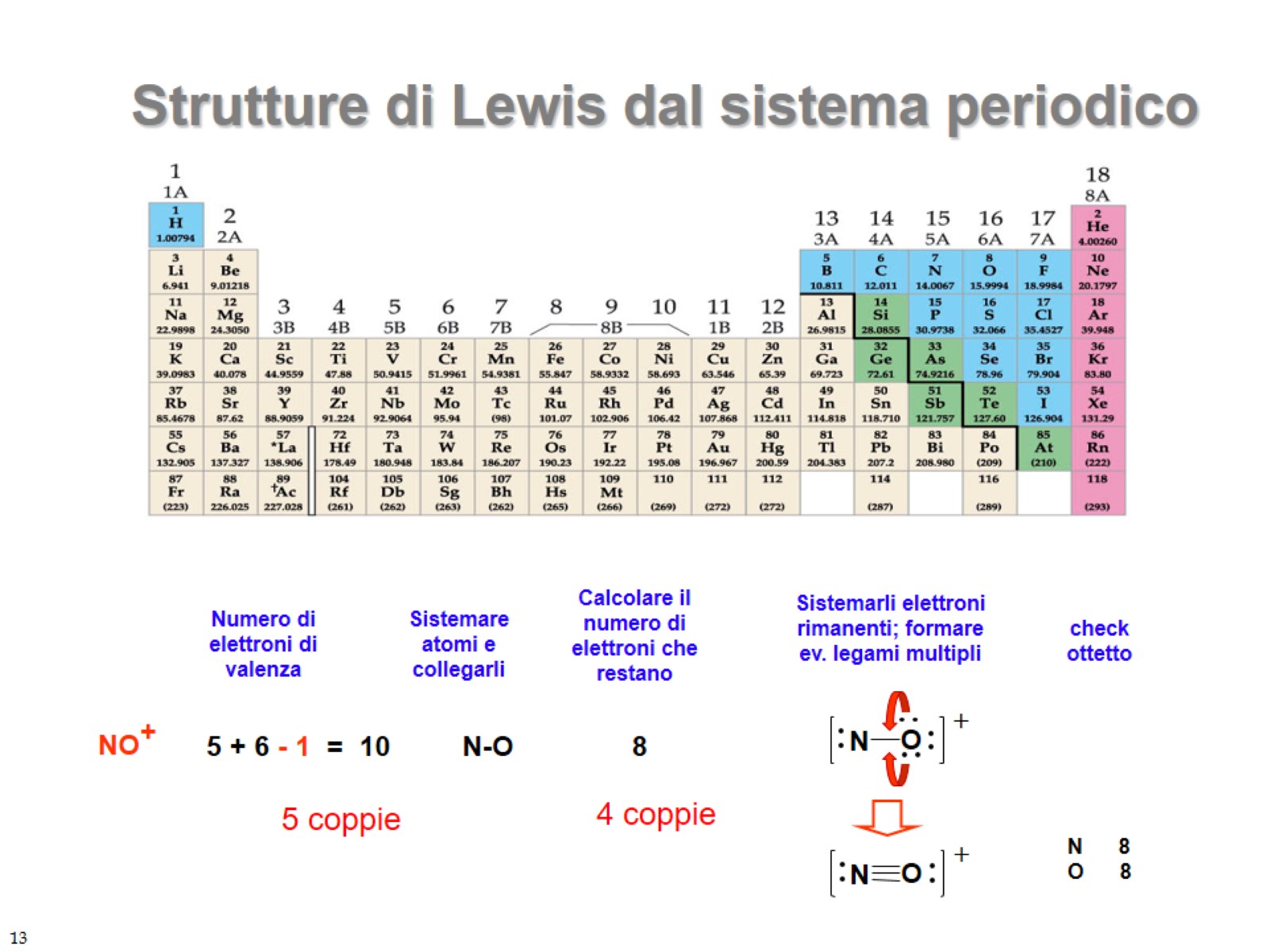 Strutture di Lewis dal sistema periodico
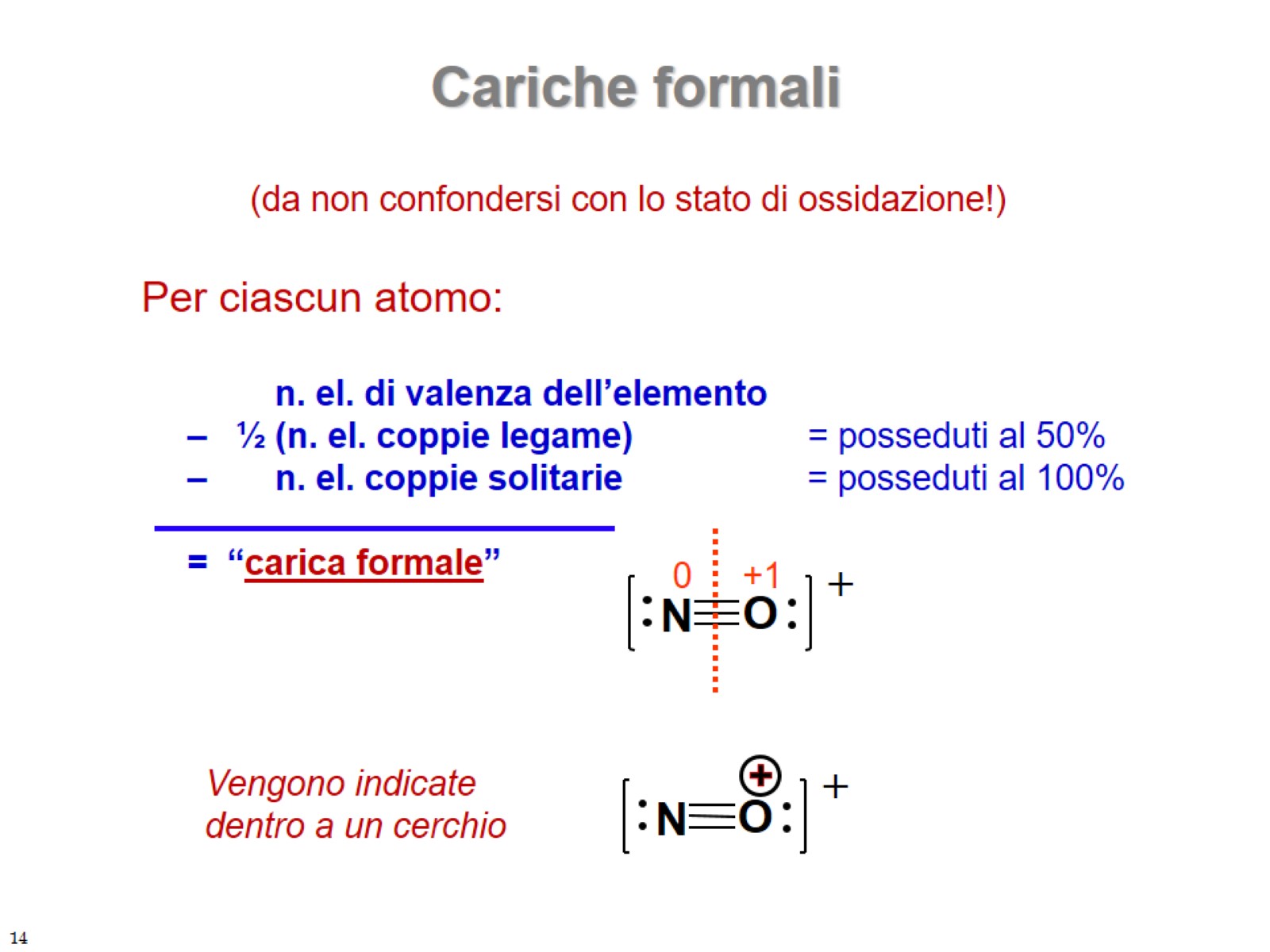 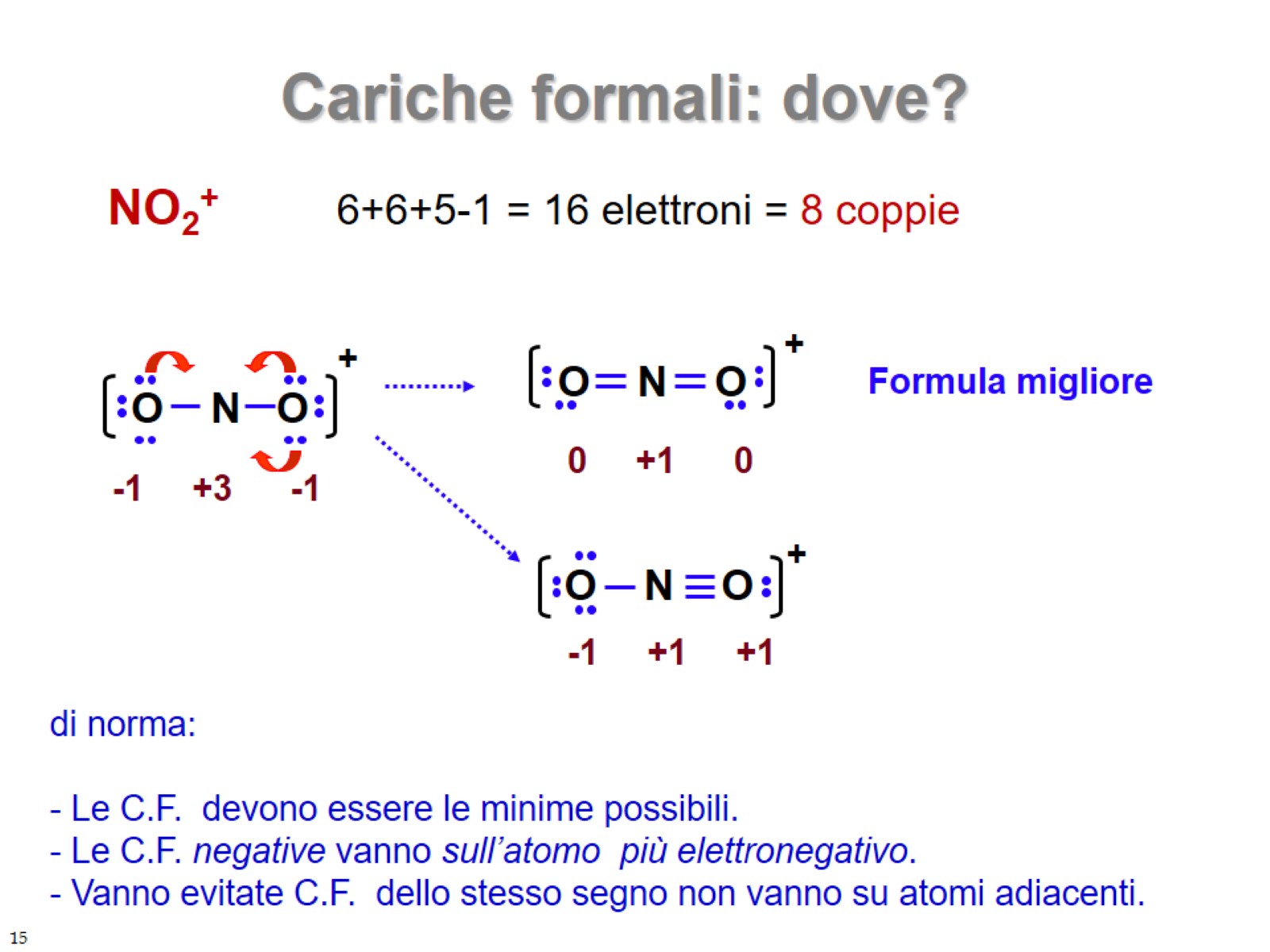 Cariche formali: dove?
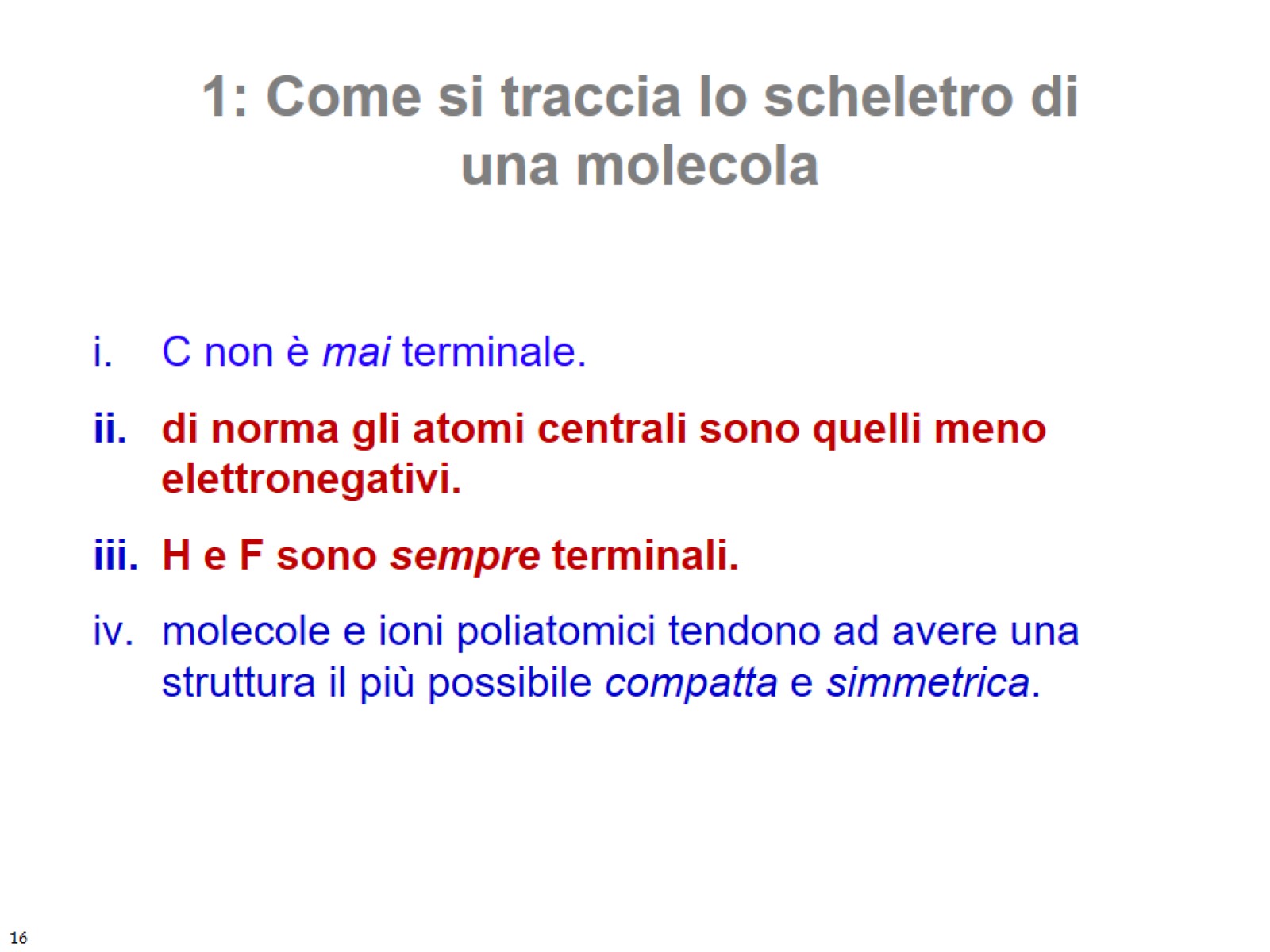 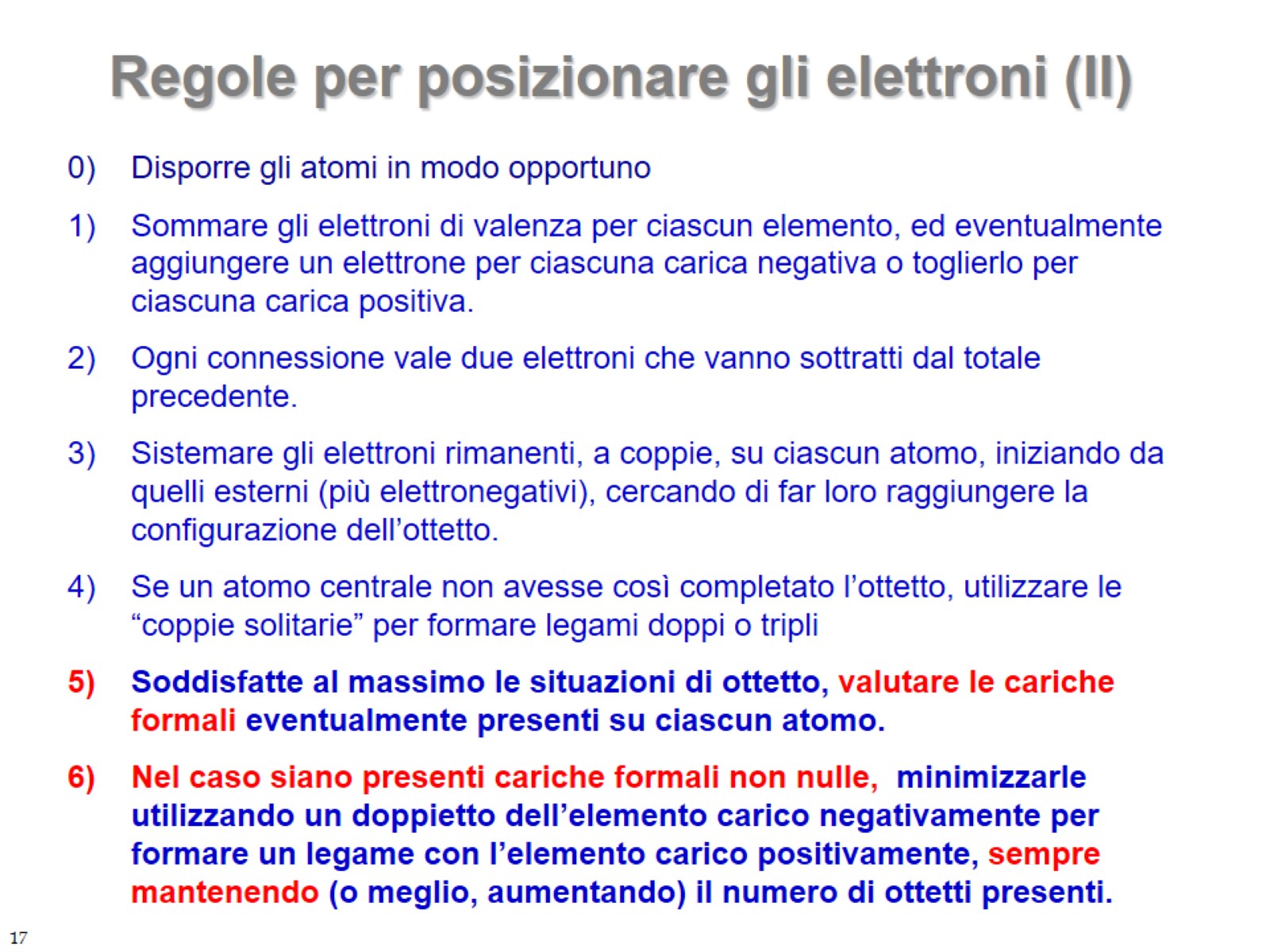 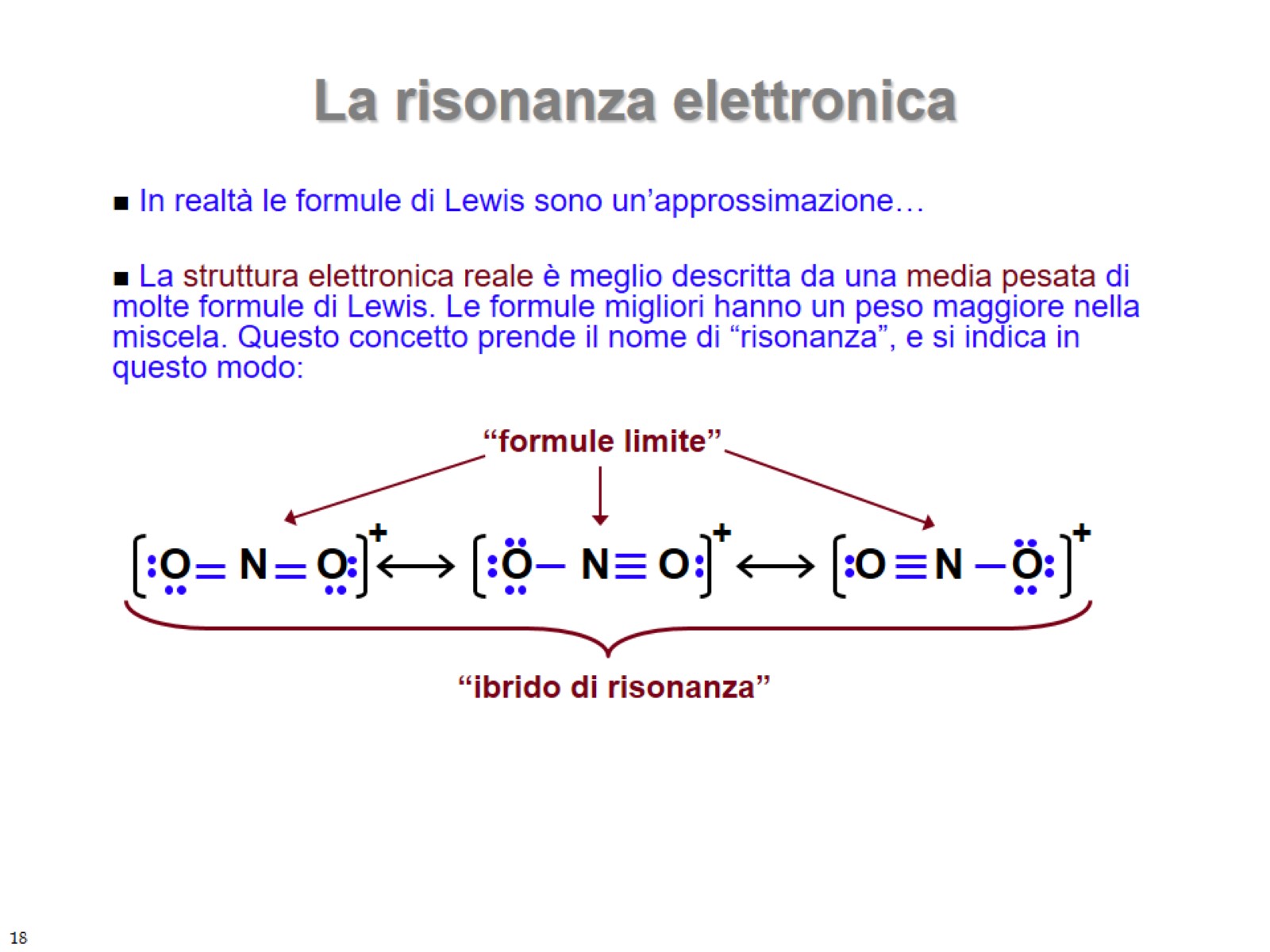 La risonanza elettronica
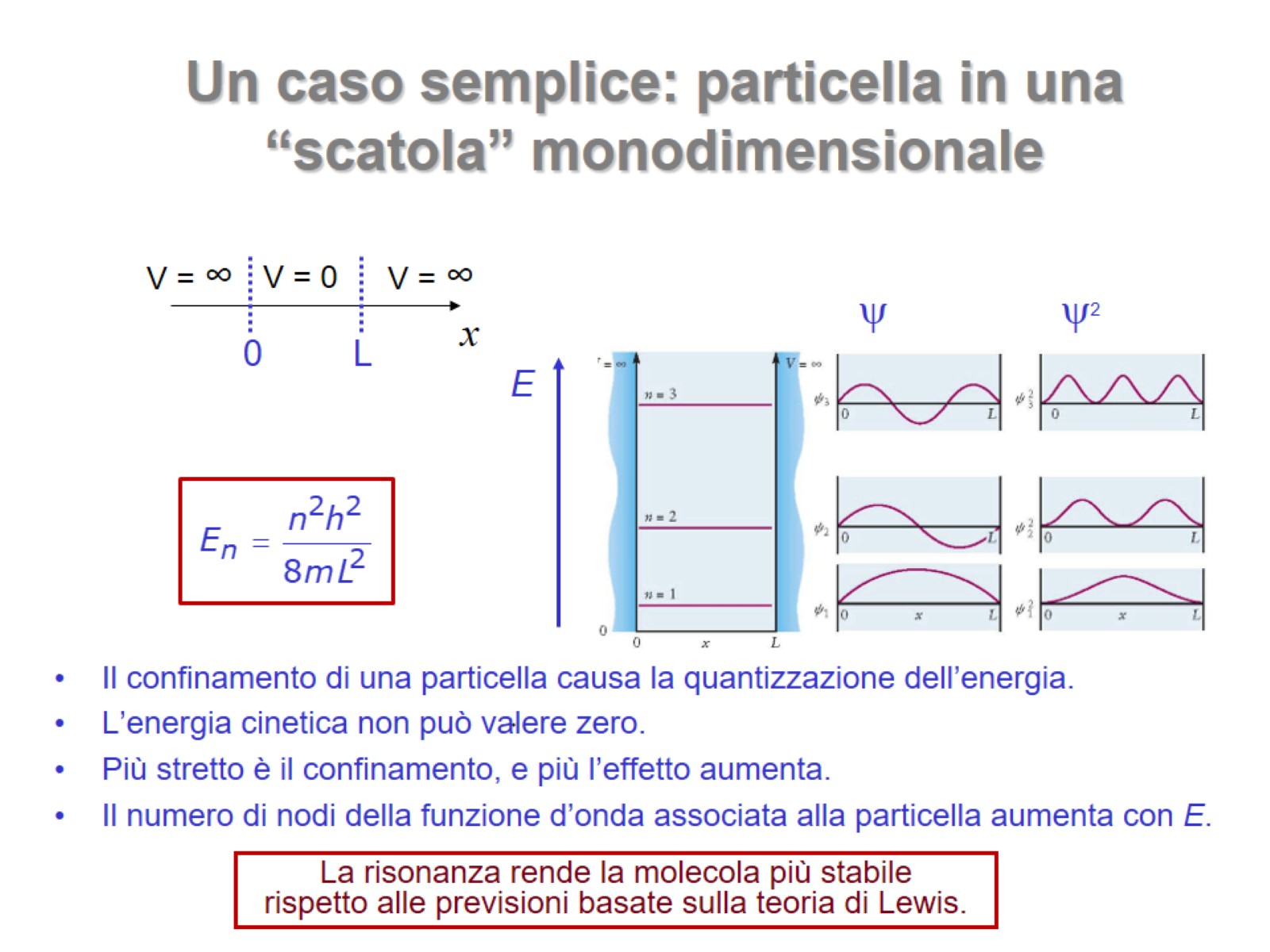 Un caso semplice: particella in una “scatola” monodimensionale
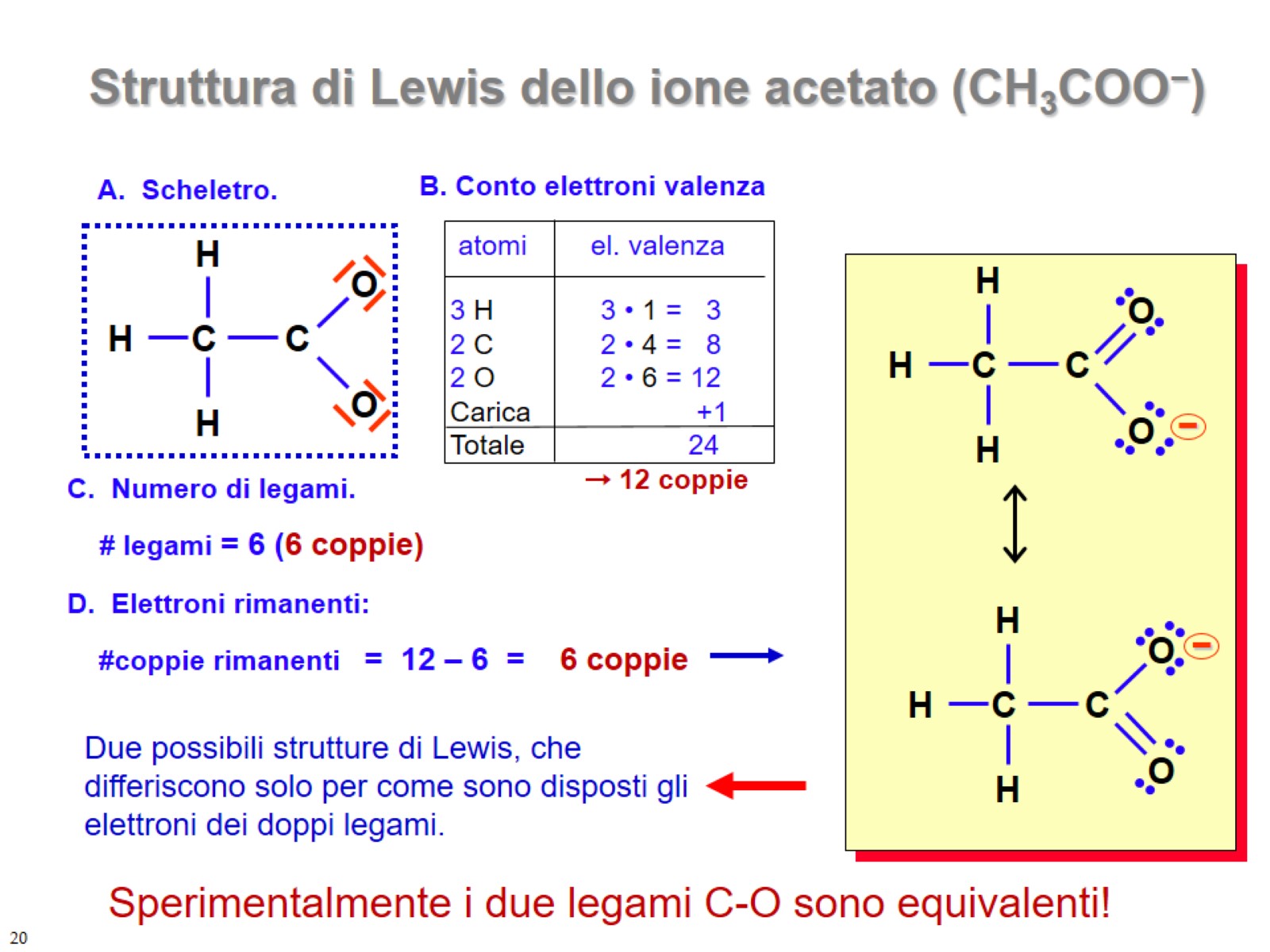 Struttura di Lewis dello ione acetato (CH3COO−)
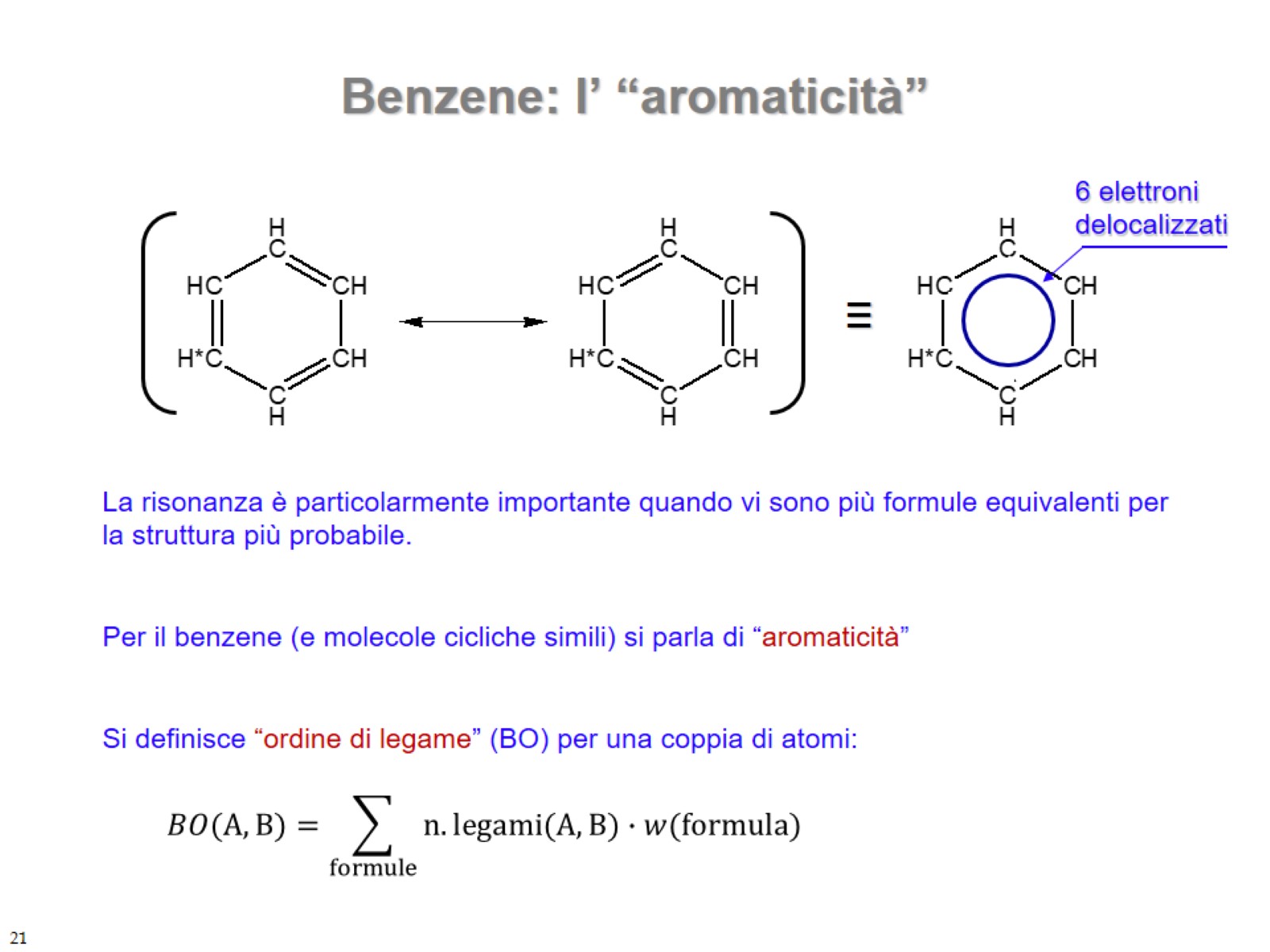 Benzene: l’ “aromaticità”
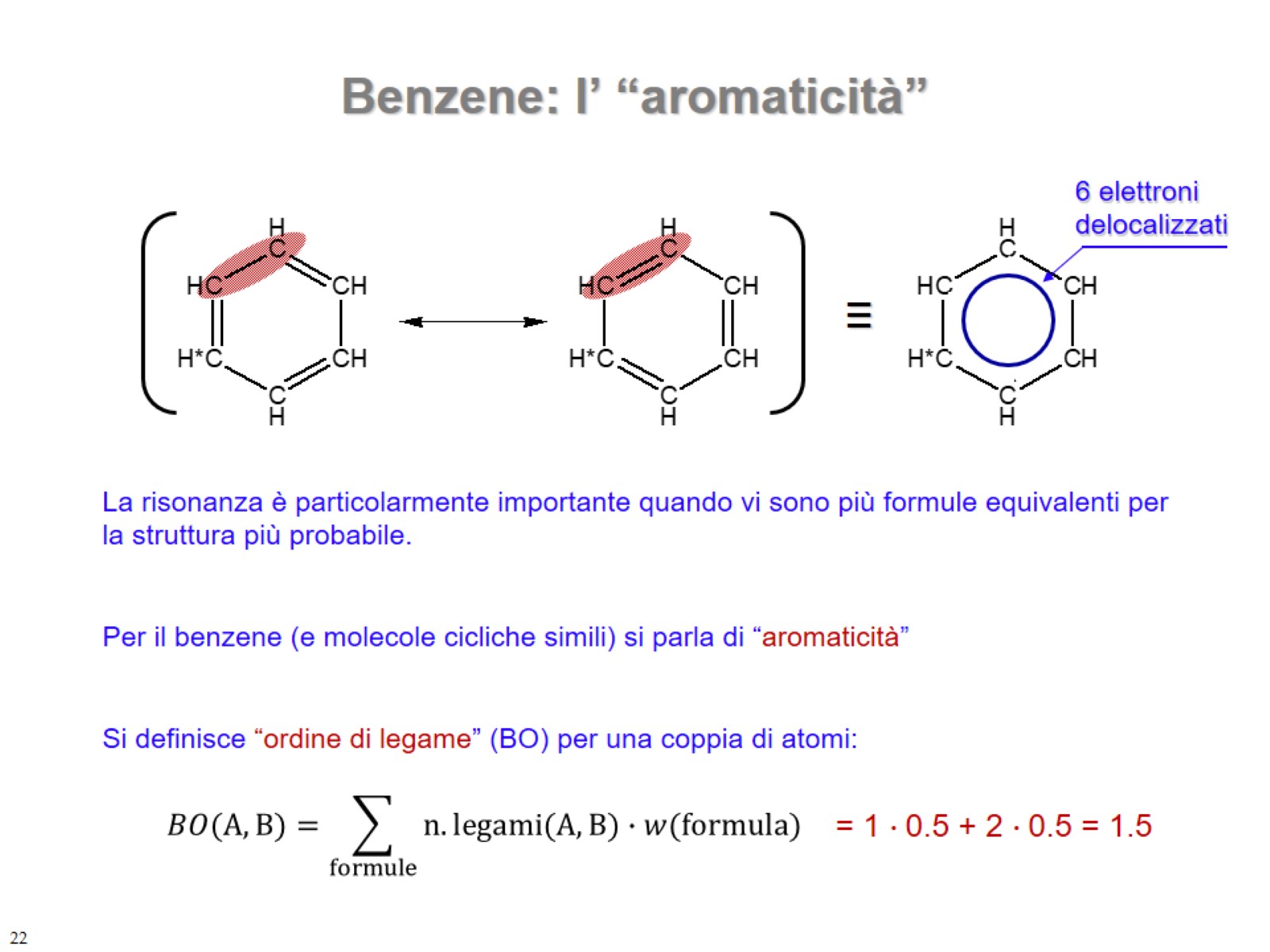 Benzene: l’ “aromaticità”
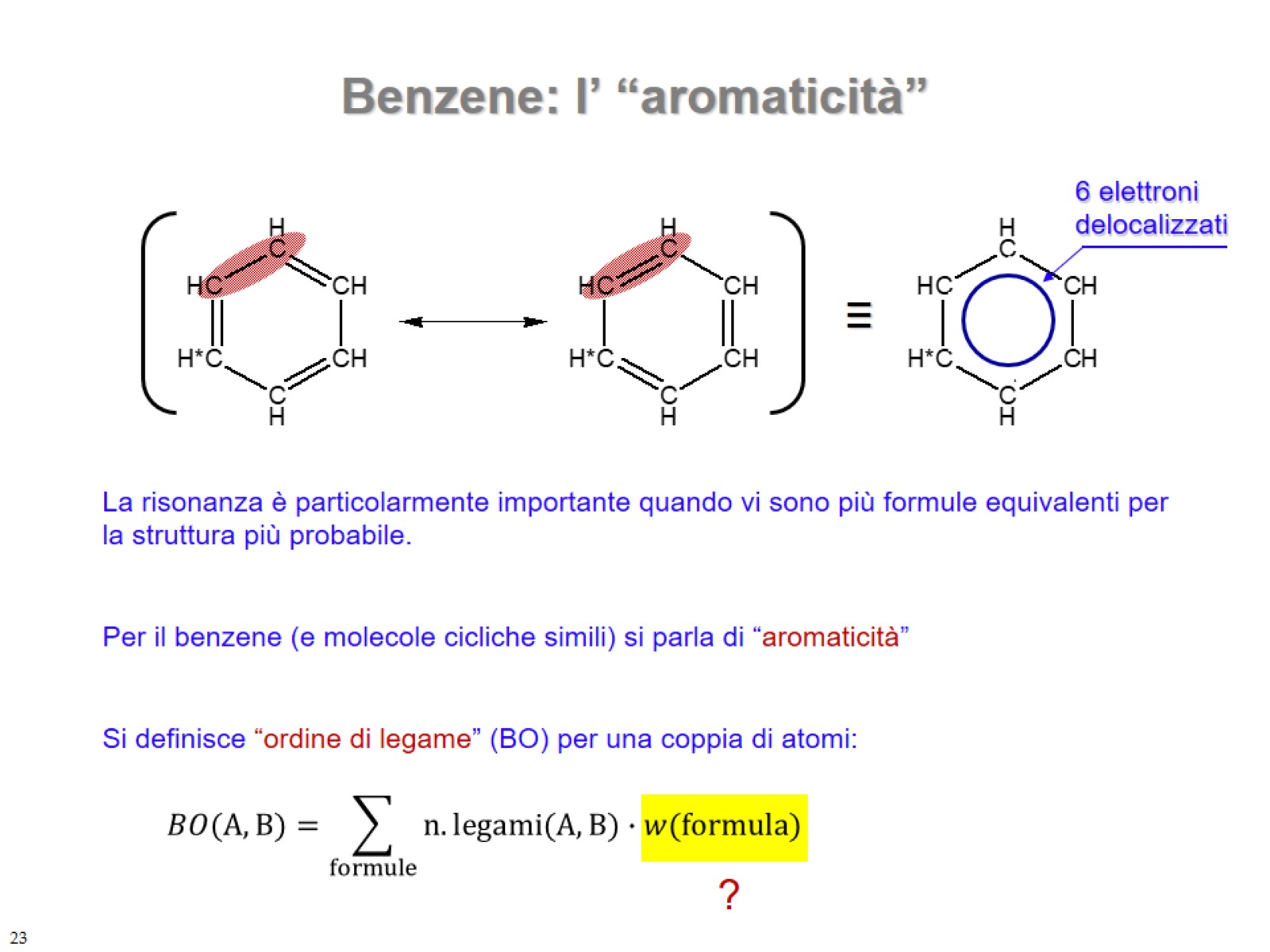 Benzene: l’ “aromaticità”
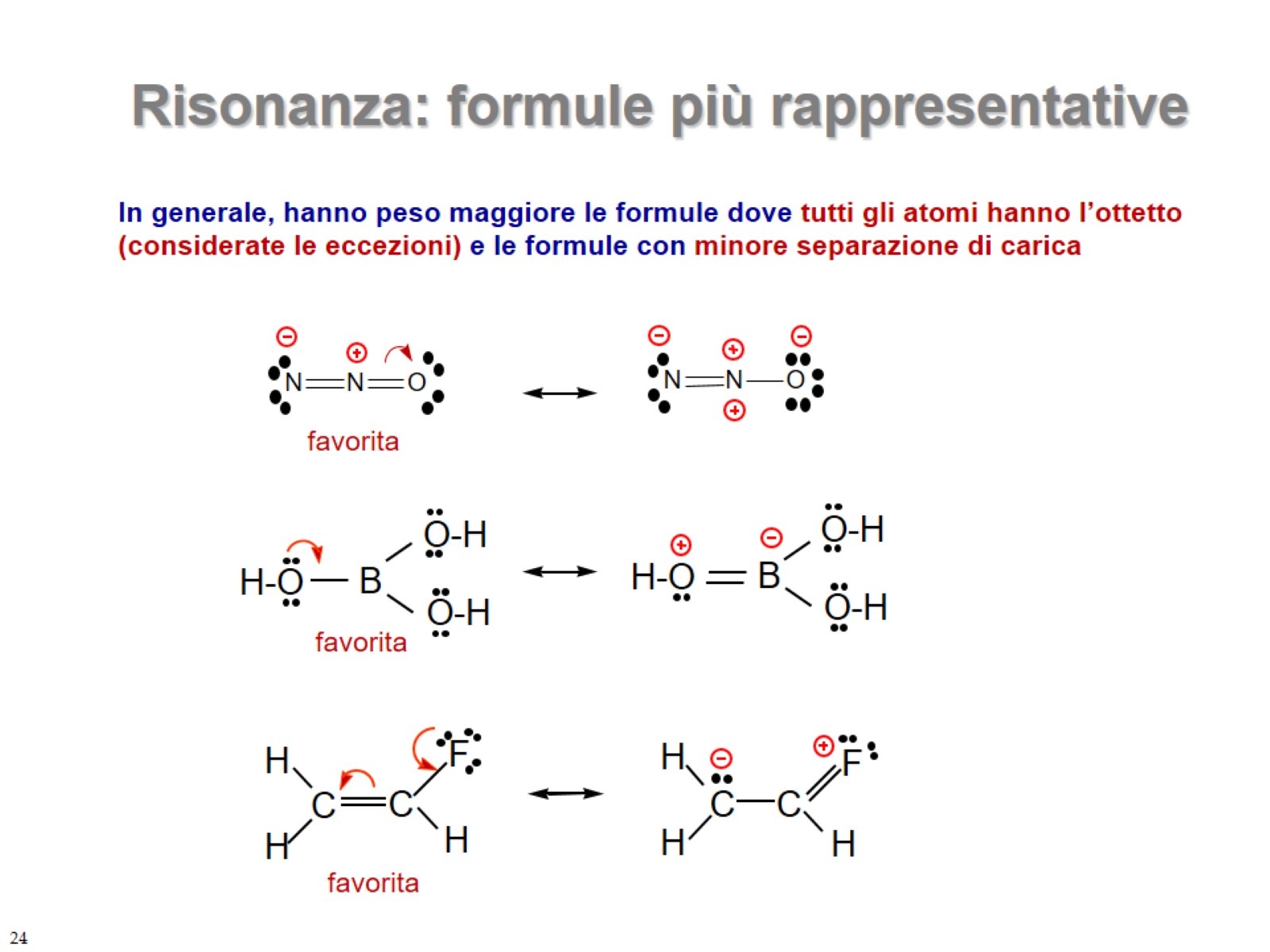 Risonanza: formule più rappresentative
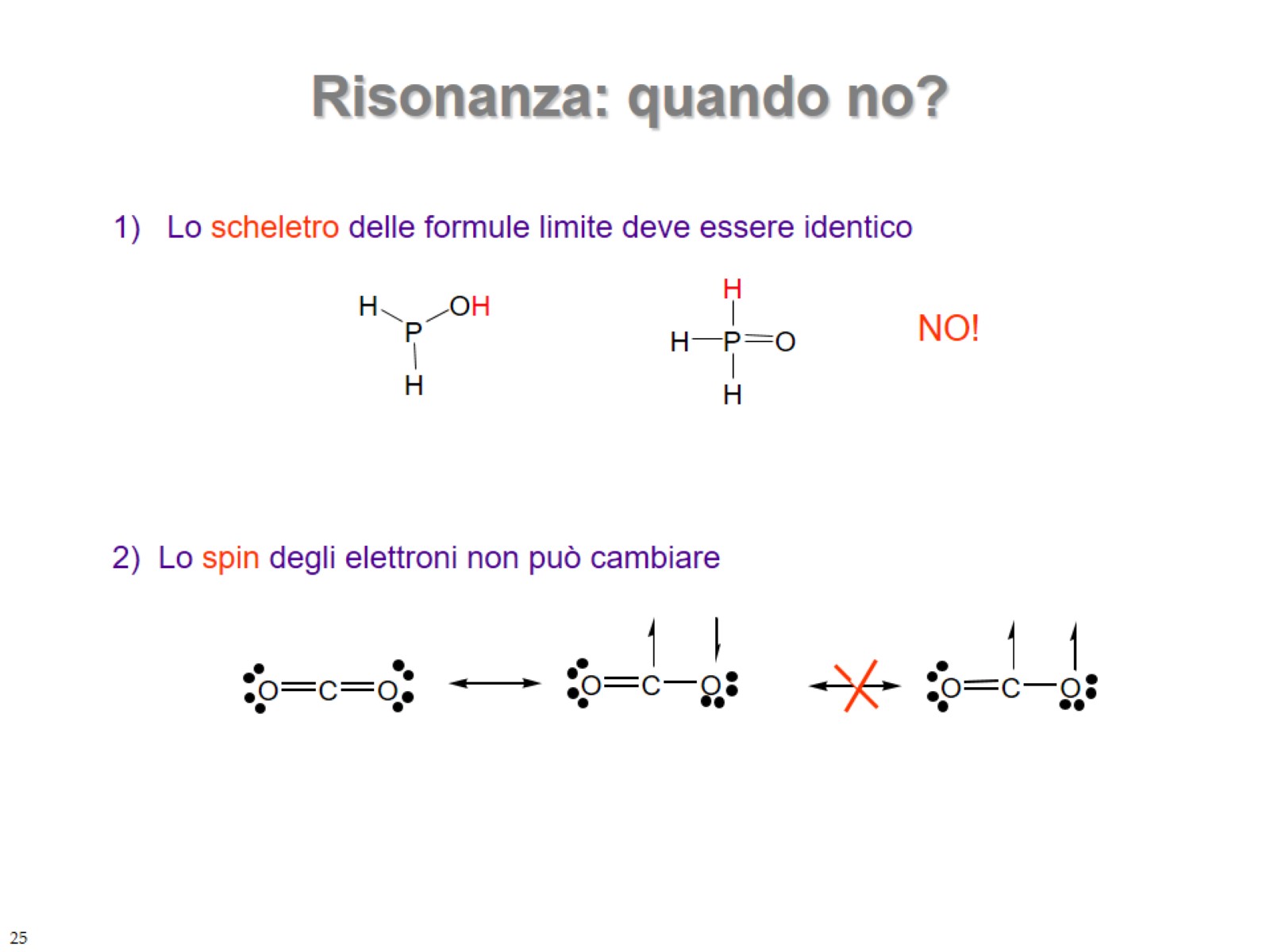 Risonanza: quando no?
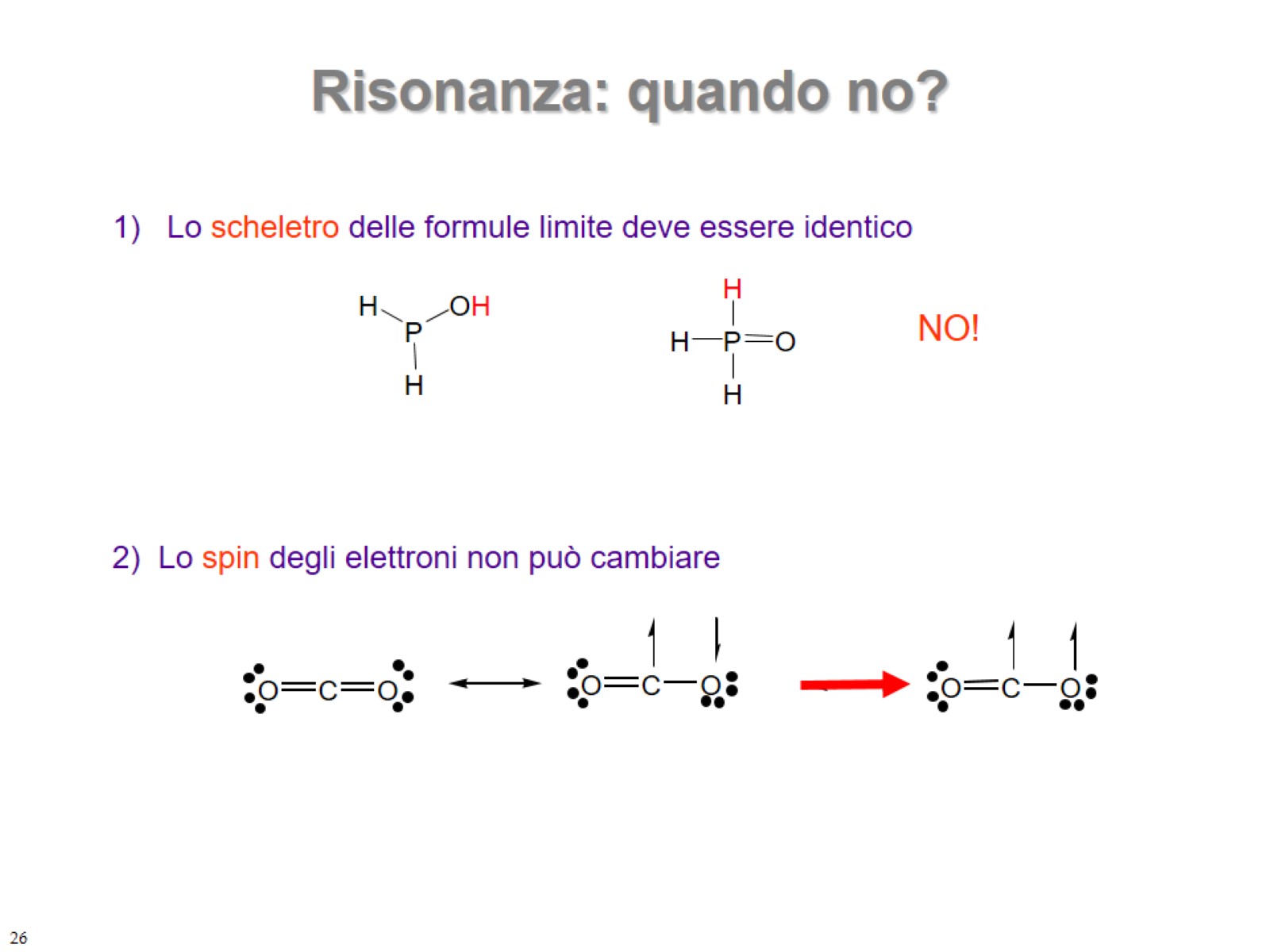 Risonanza: quando no?
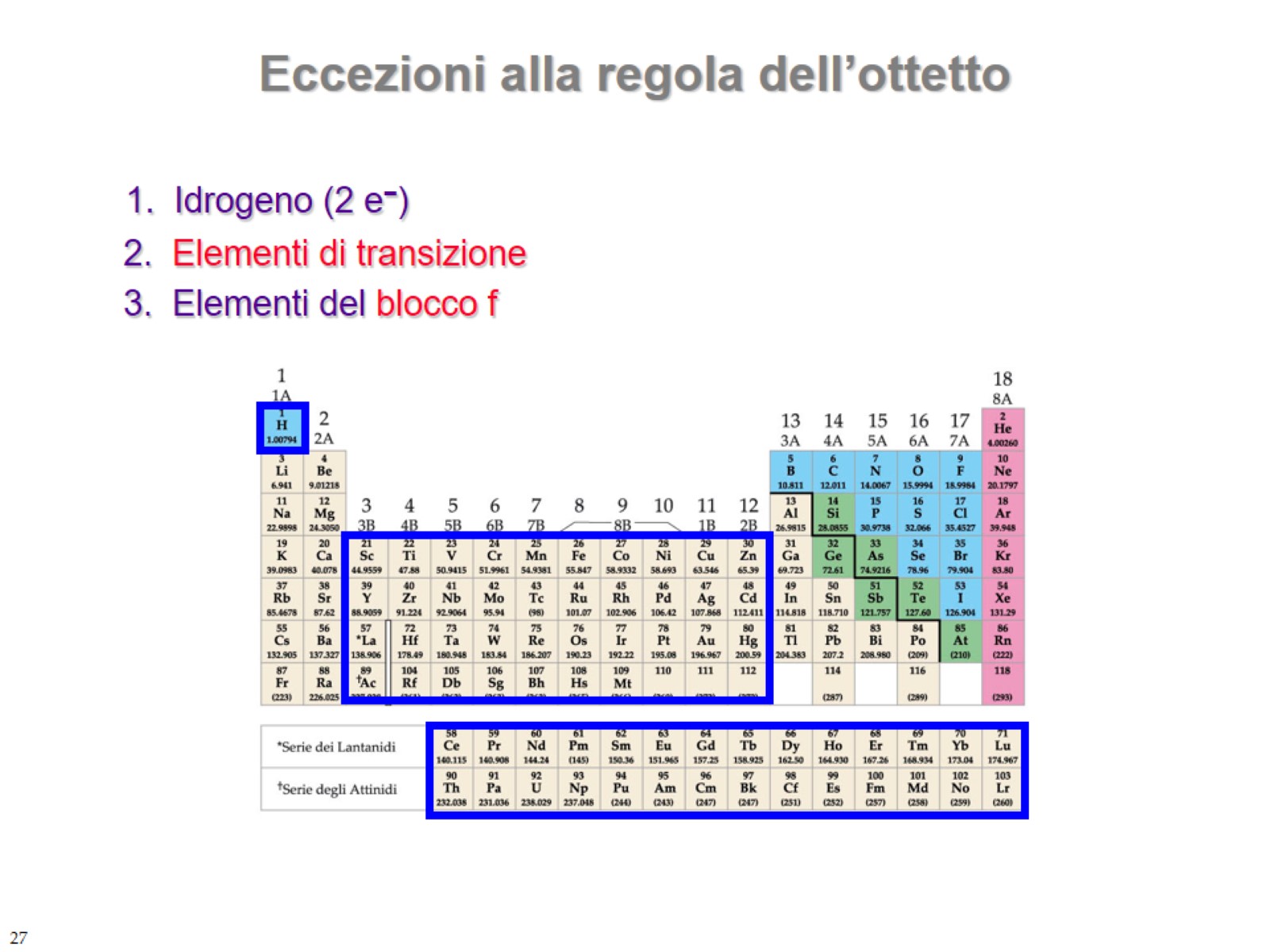 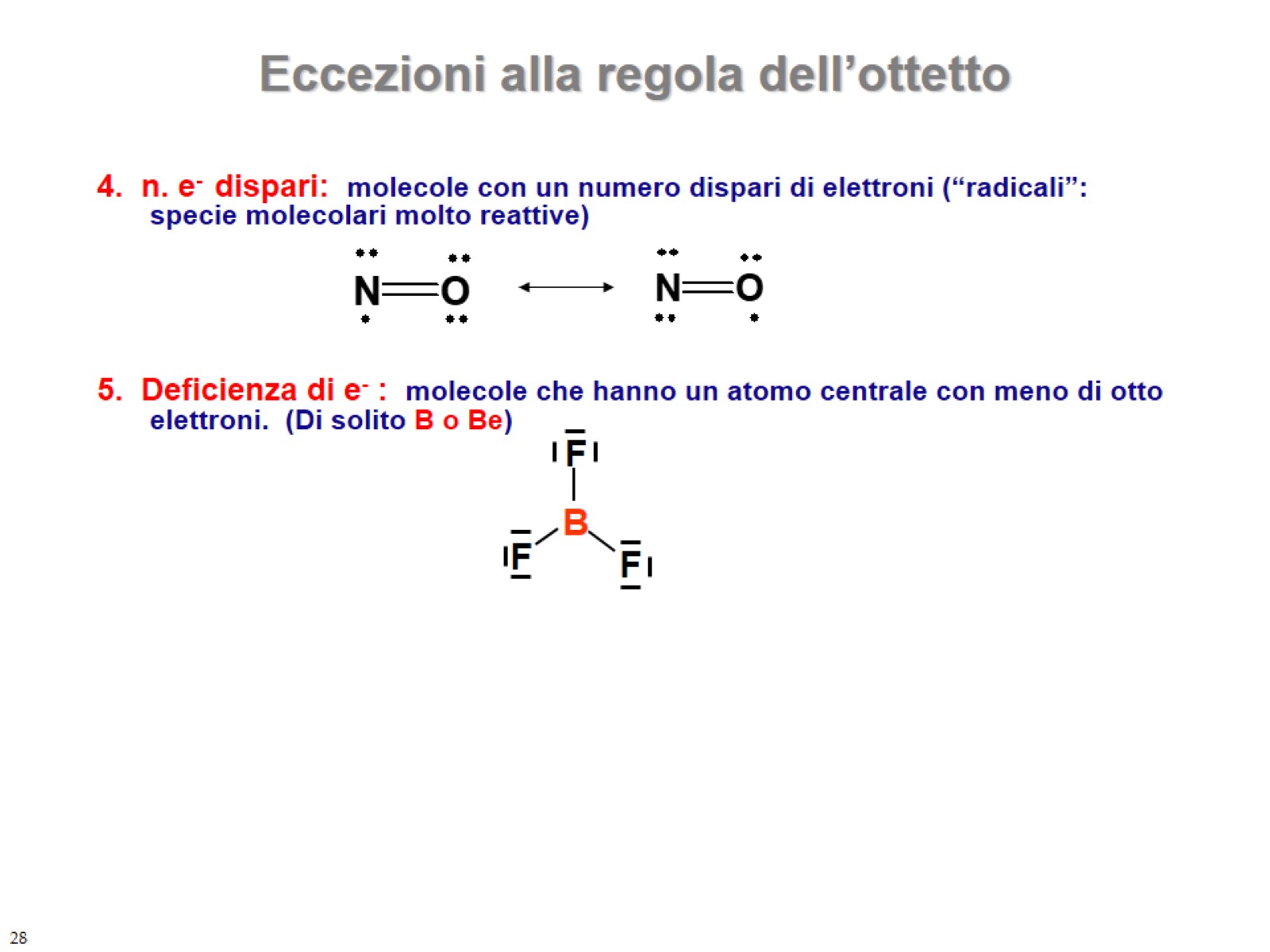 Eccezioni alla regola dell’ottetto
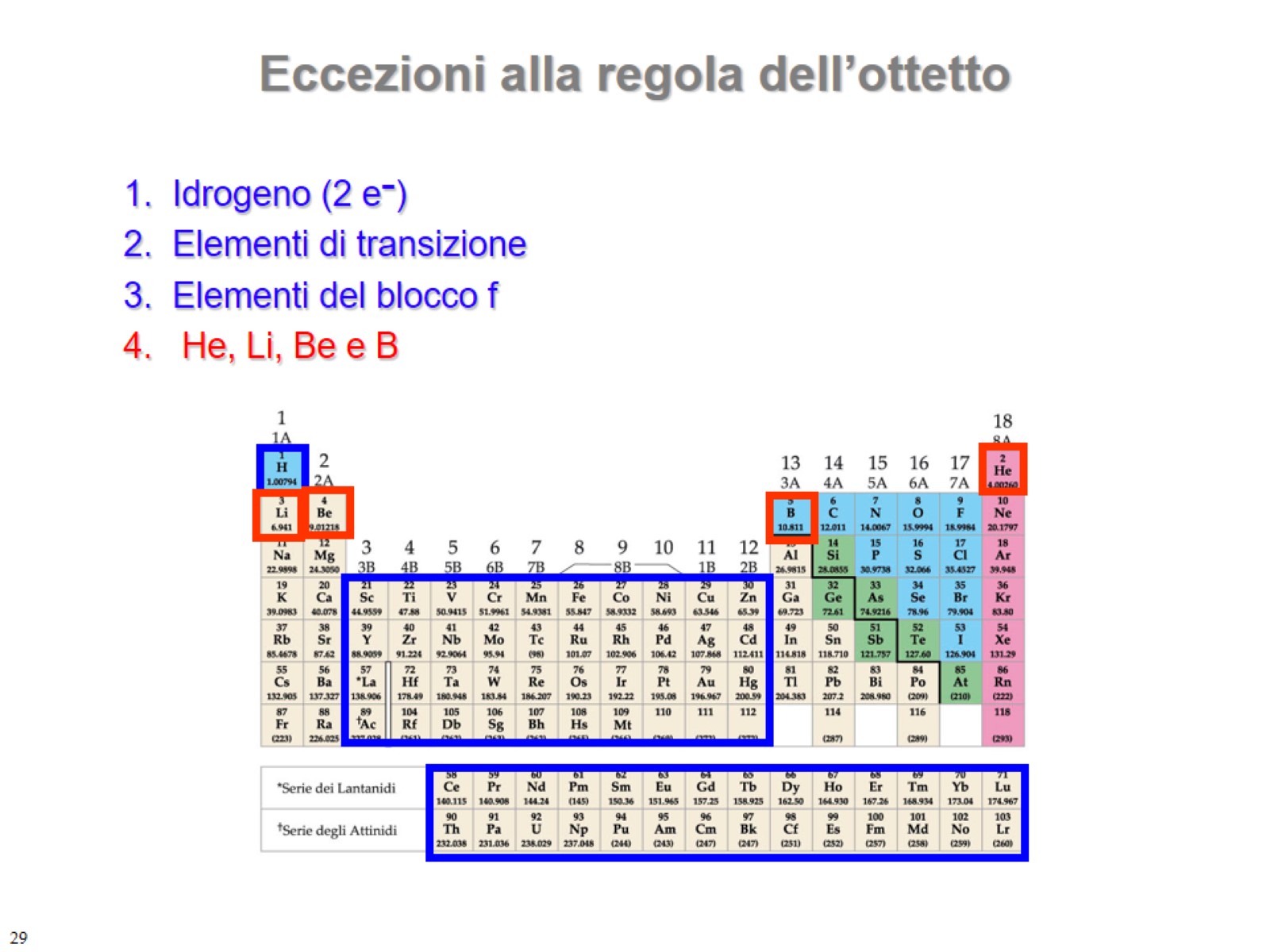 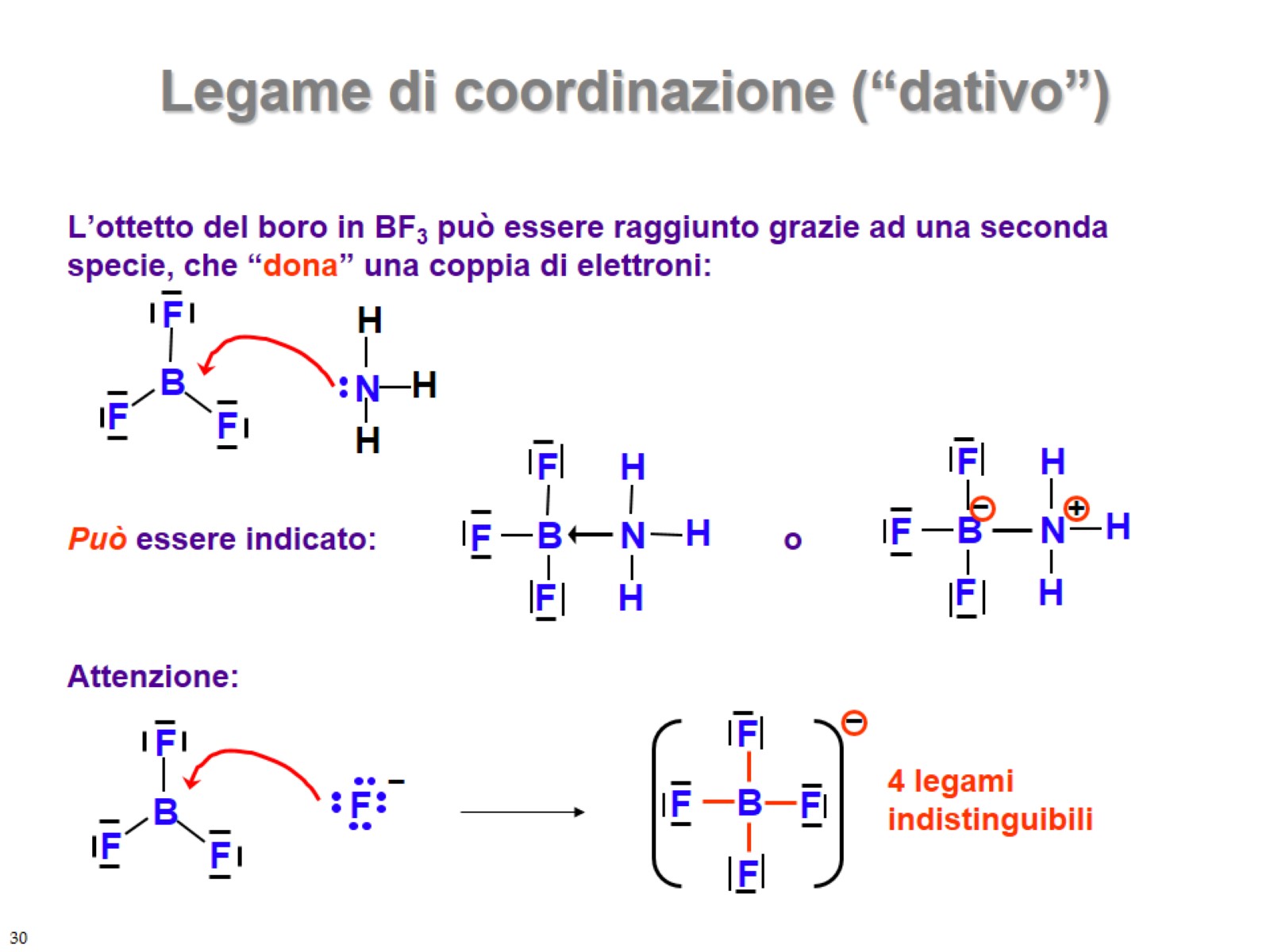 Legame di coordinazione (“dativo”)
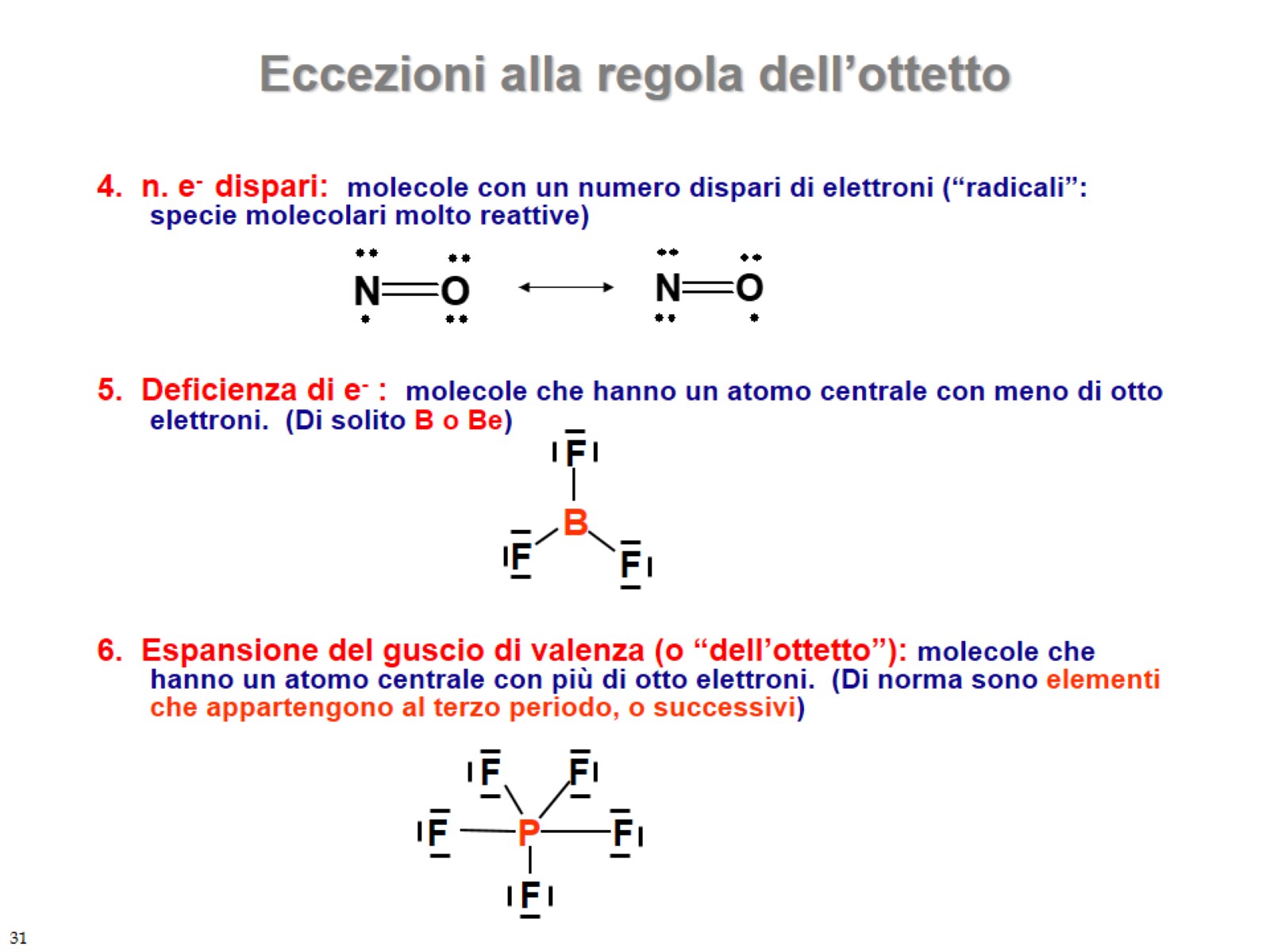 Eccezioni alla regola dell’ottetto
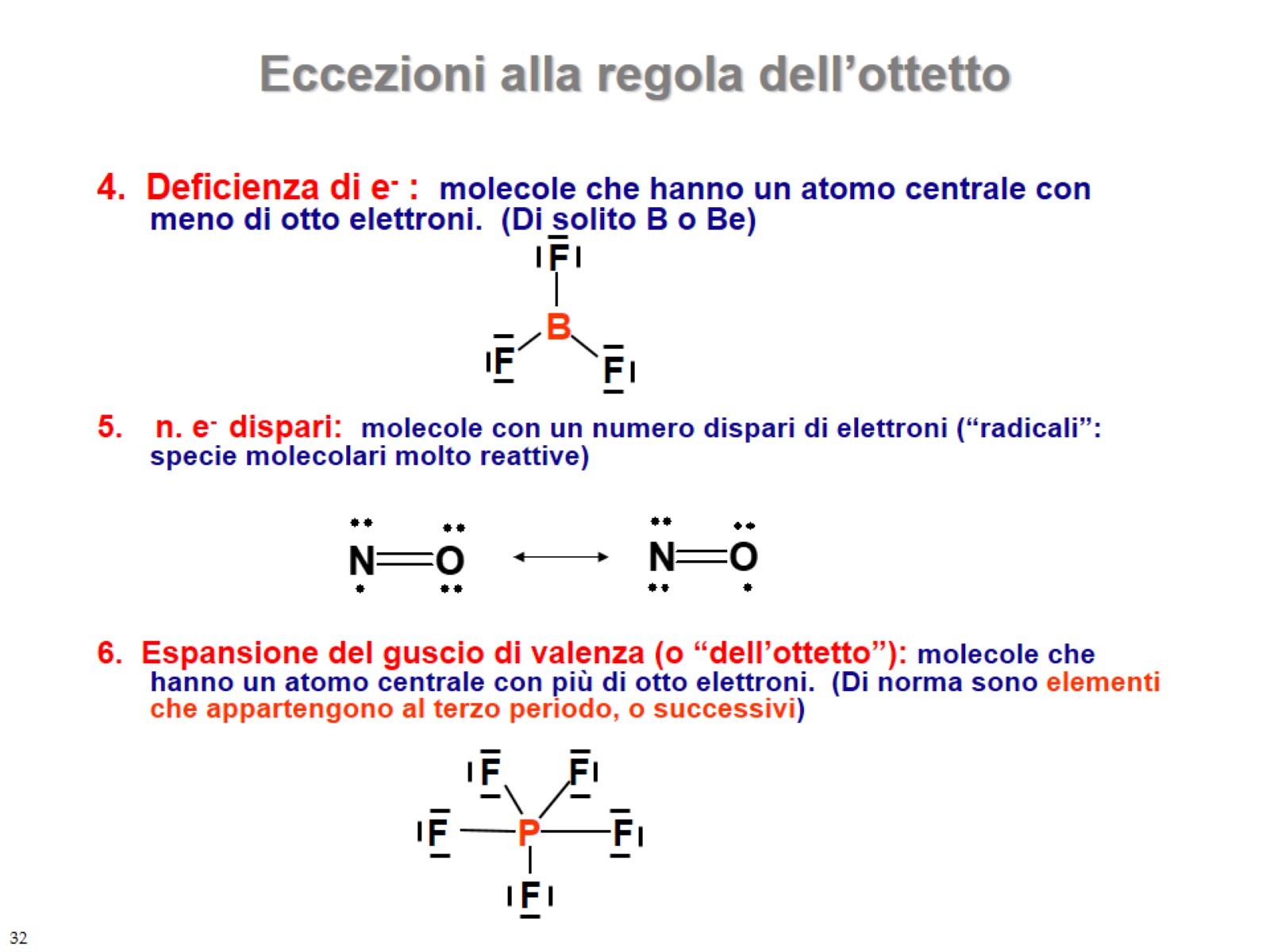 Eccezioni alla regola dell’ottetto
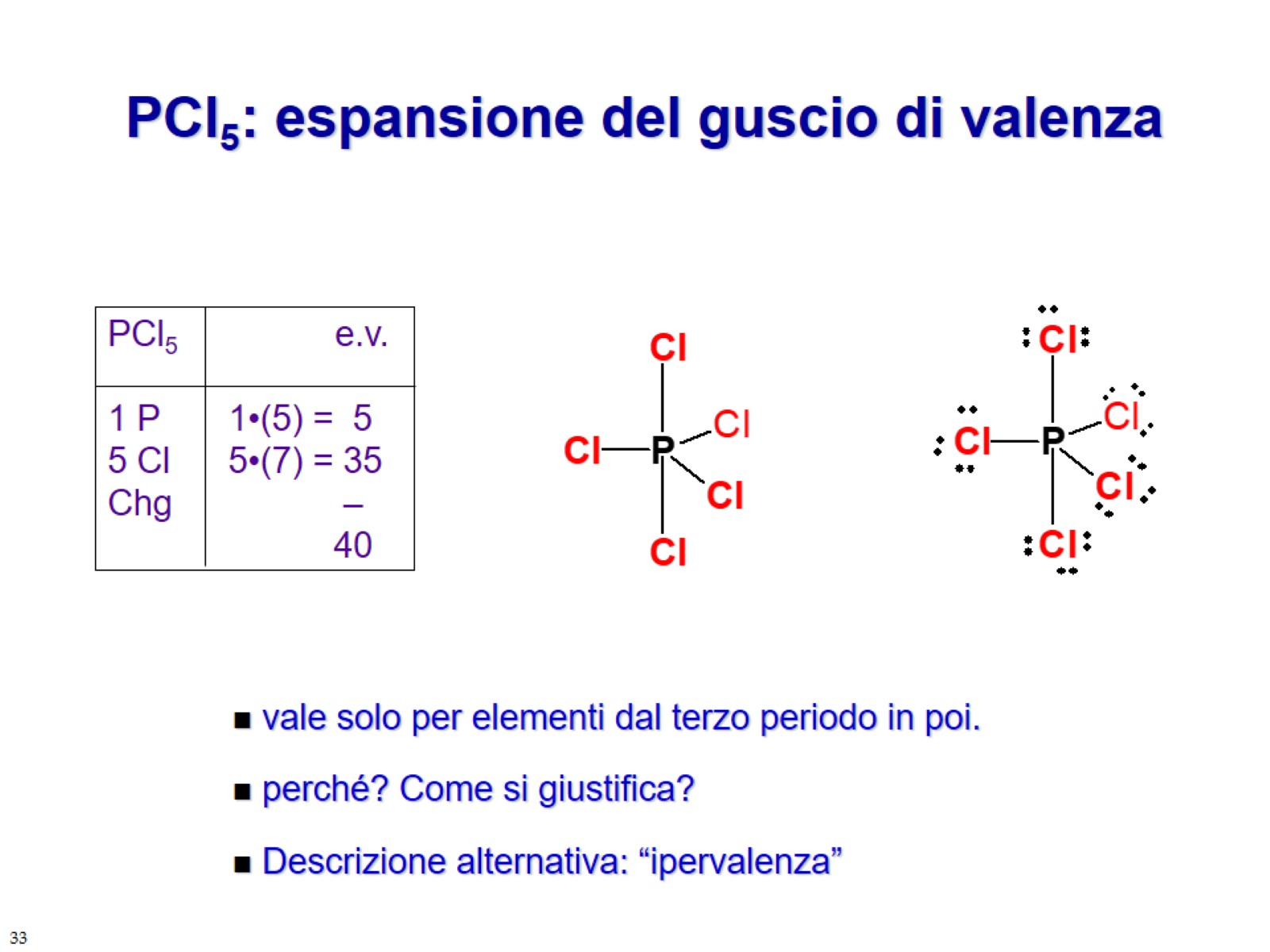 PCl5: espansione del guscio di valenza
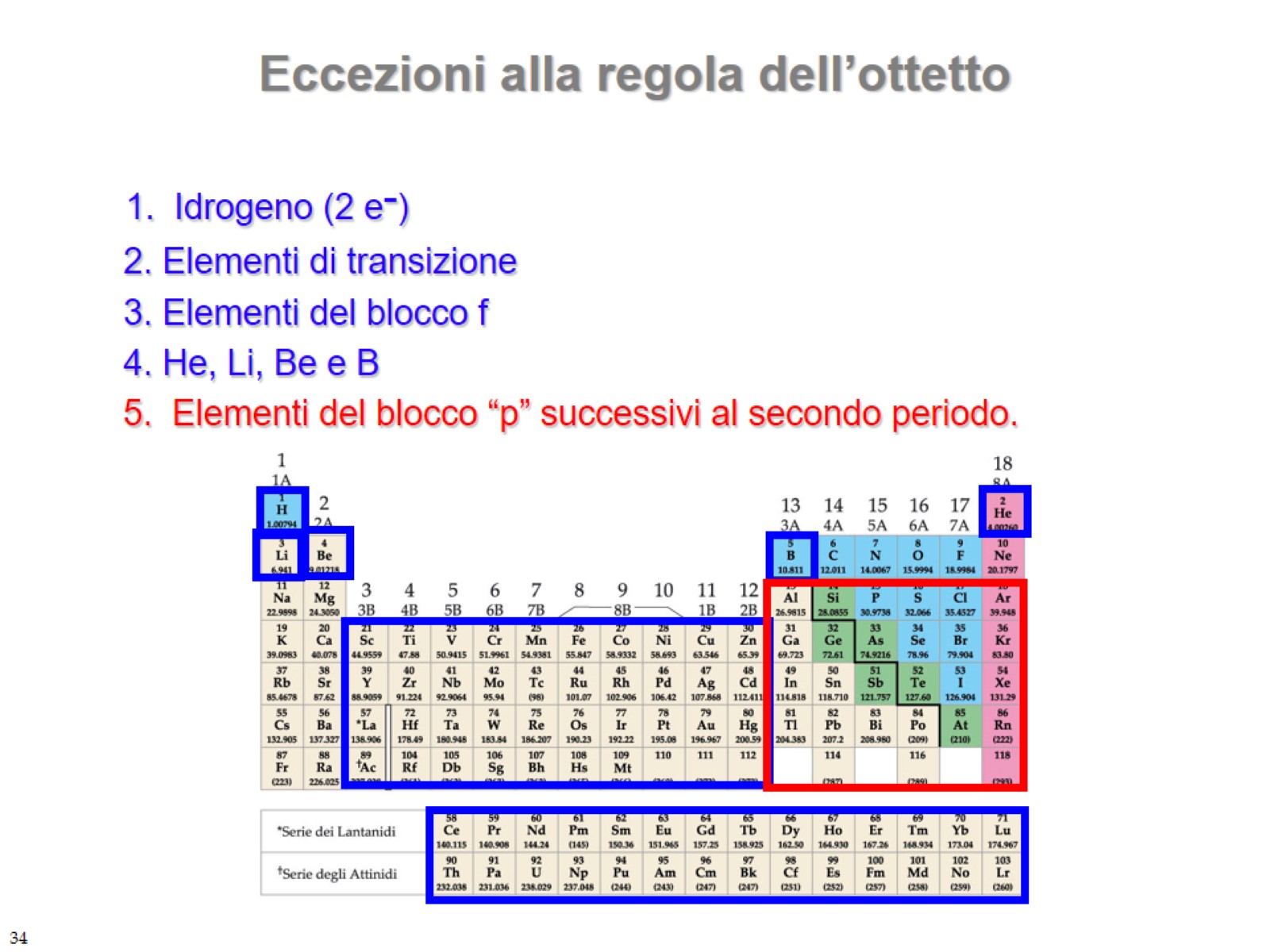 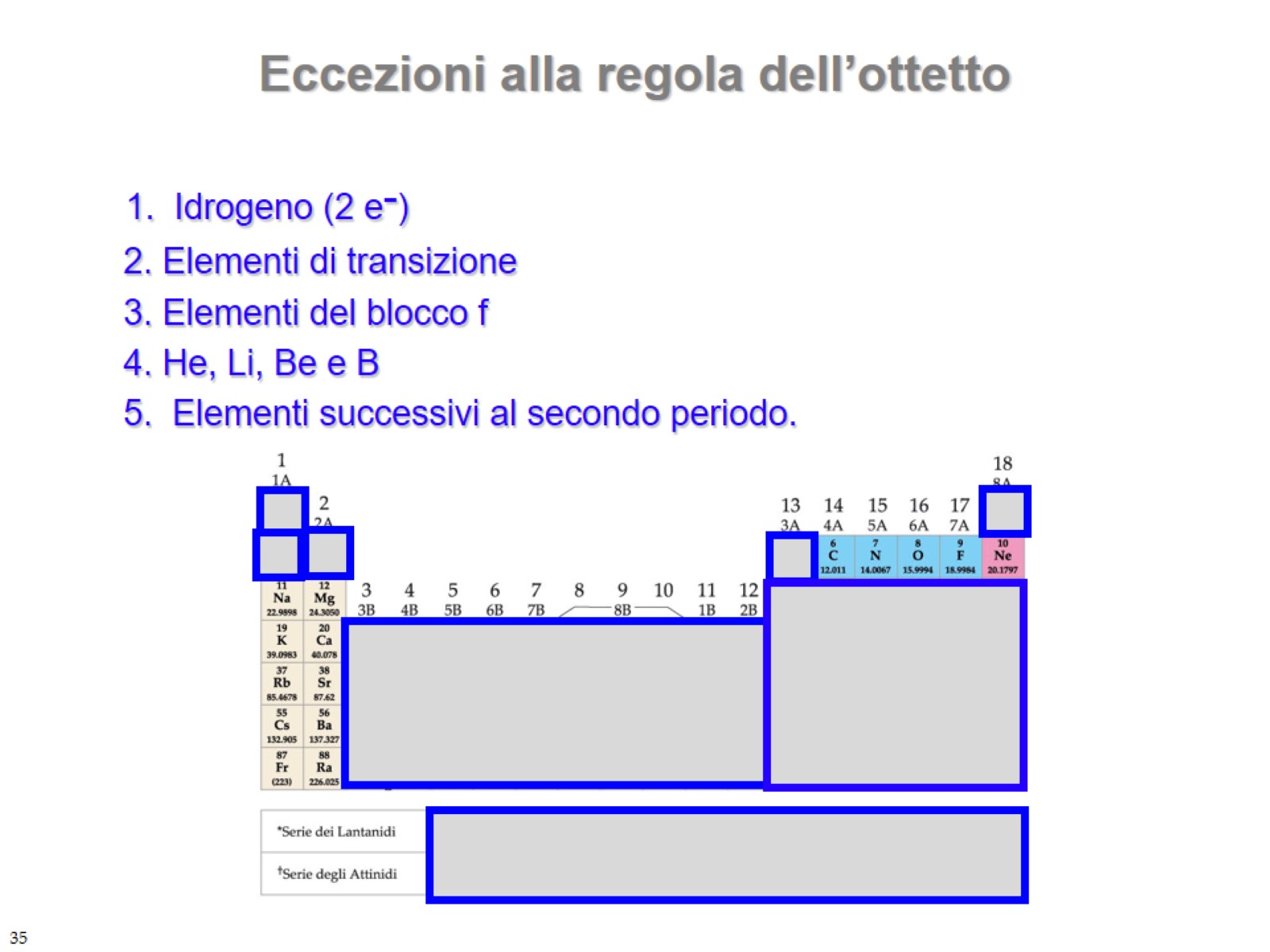 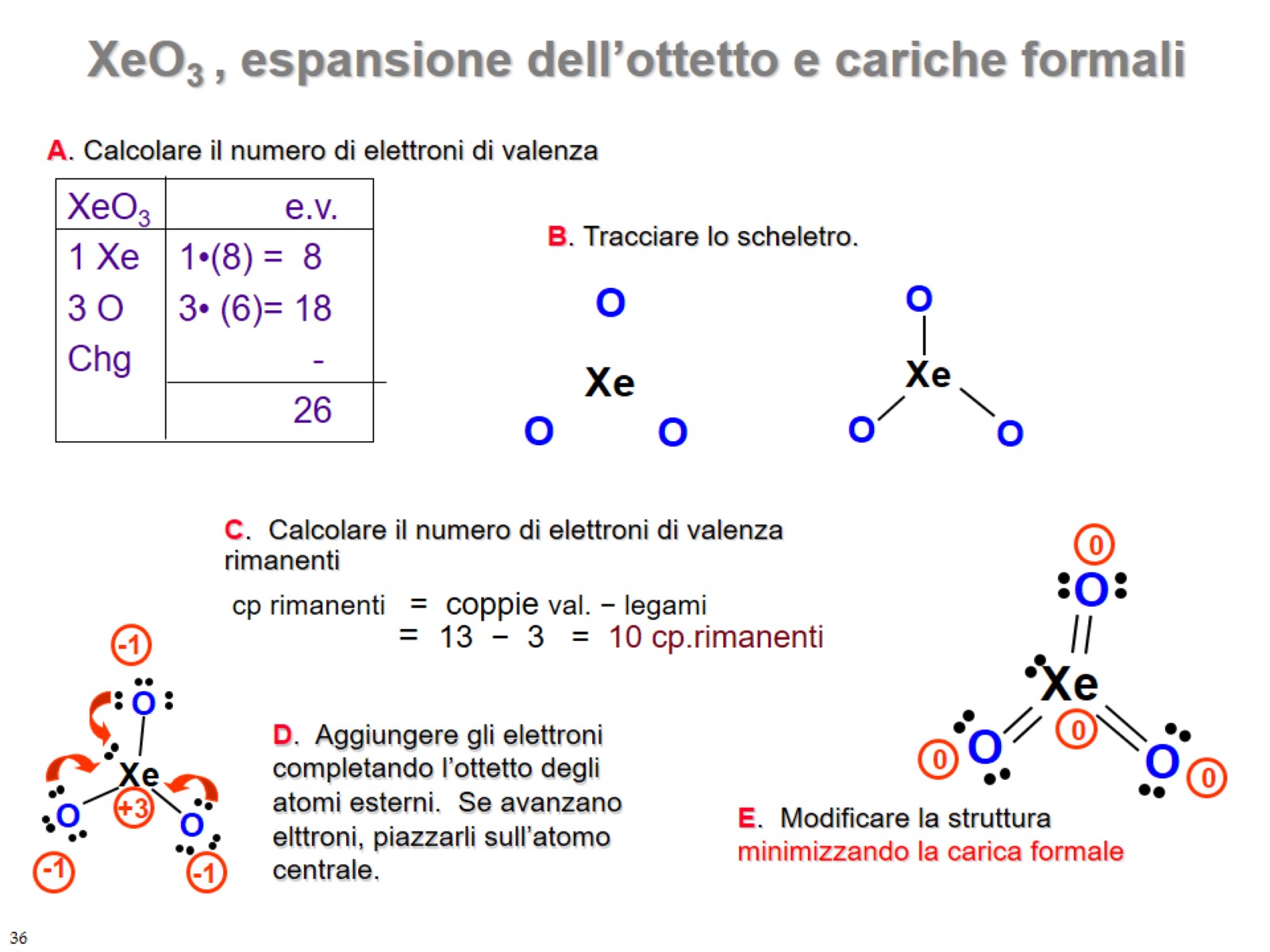 XeO3 , espansione dell’ottetto e cariche formali
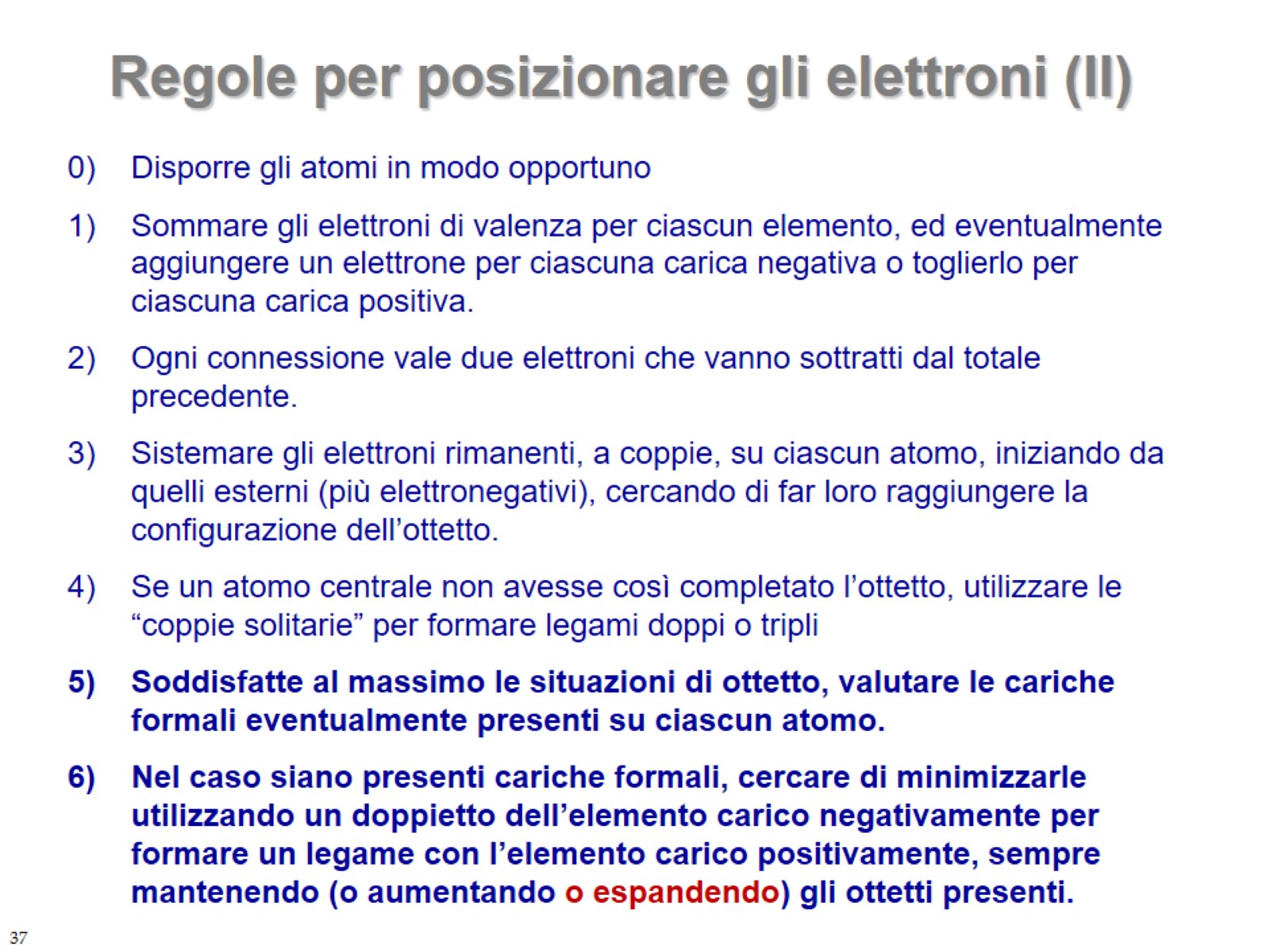 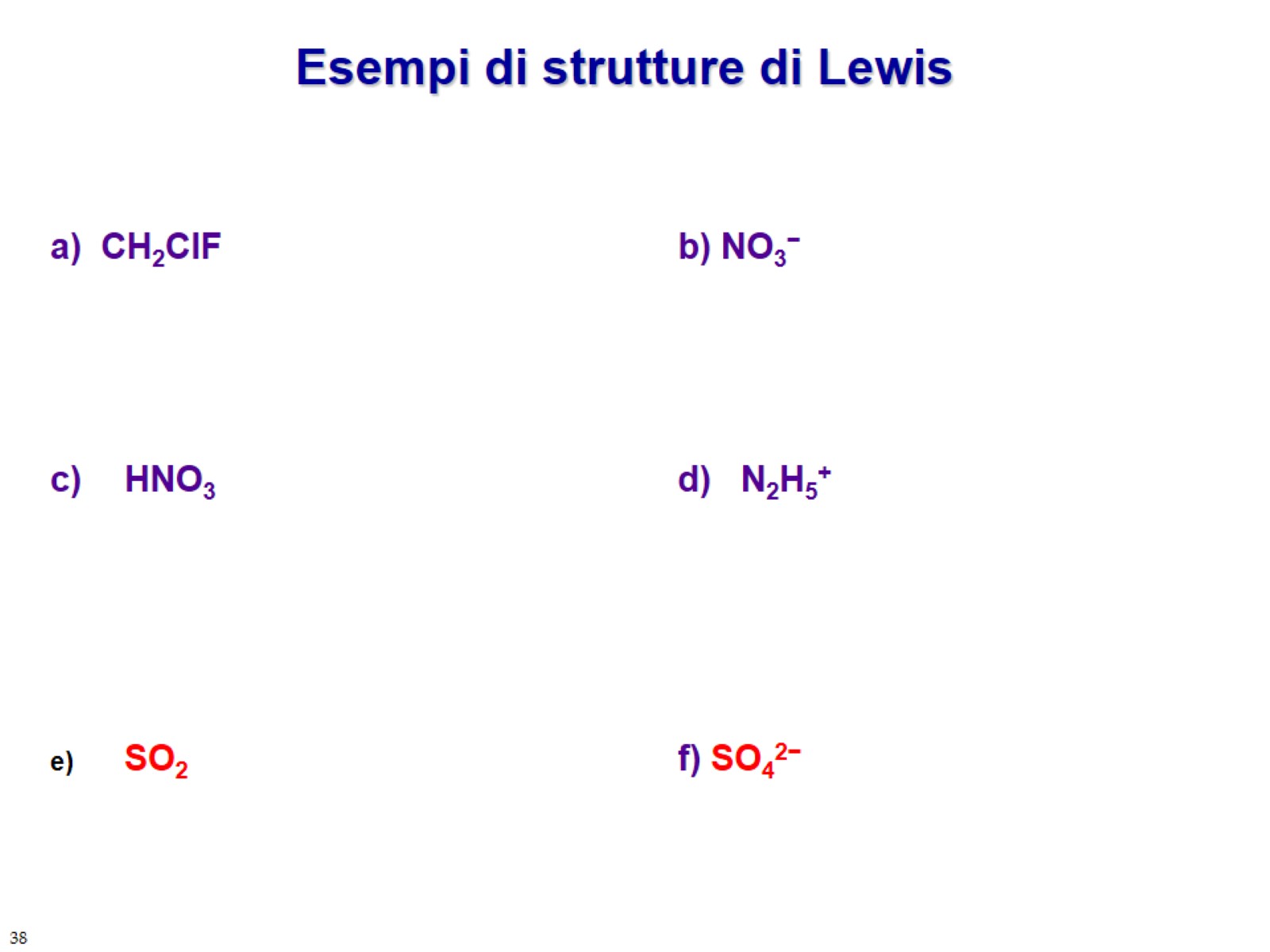 Esempi di strutture di Lewis
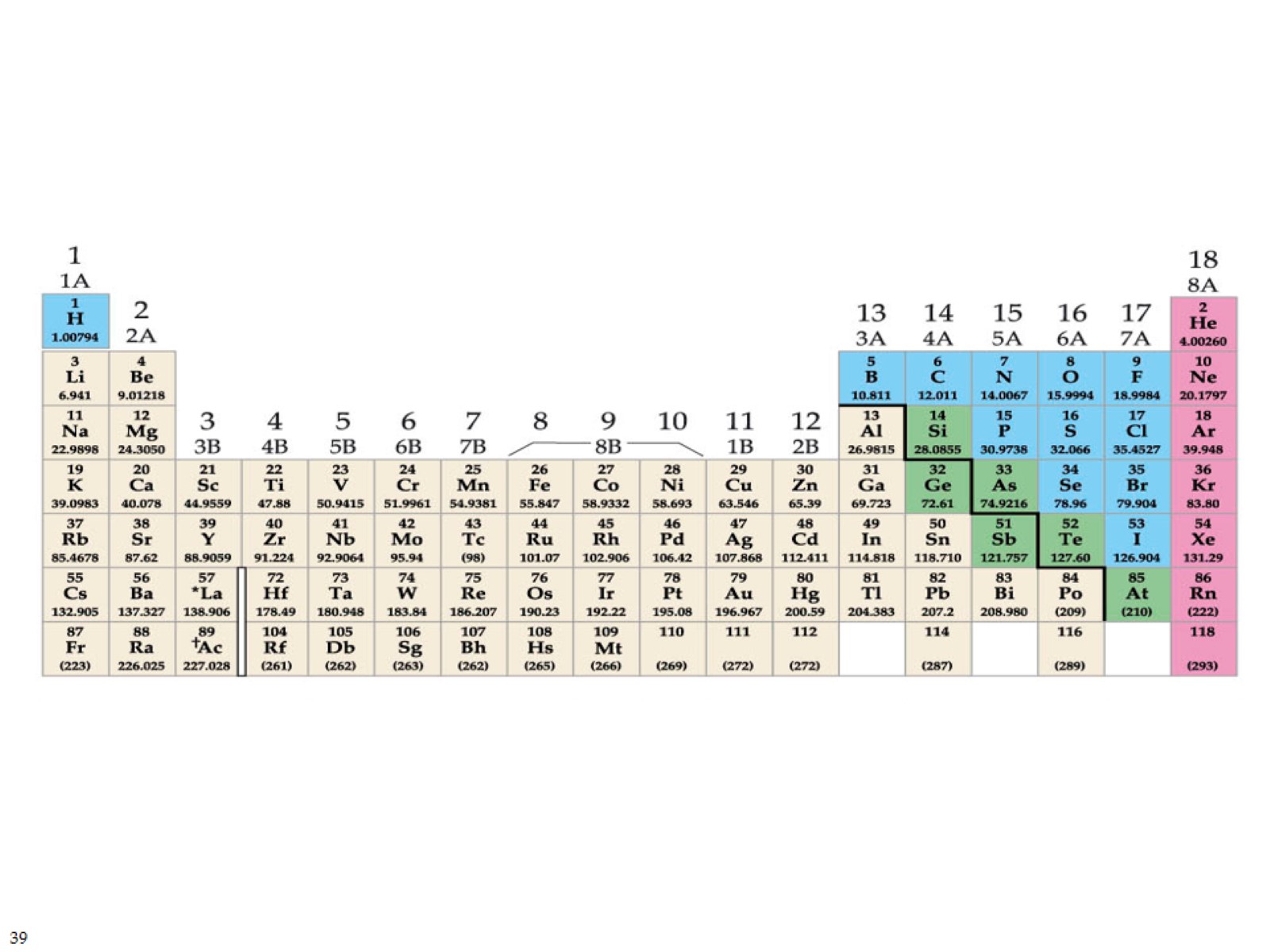 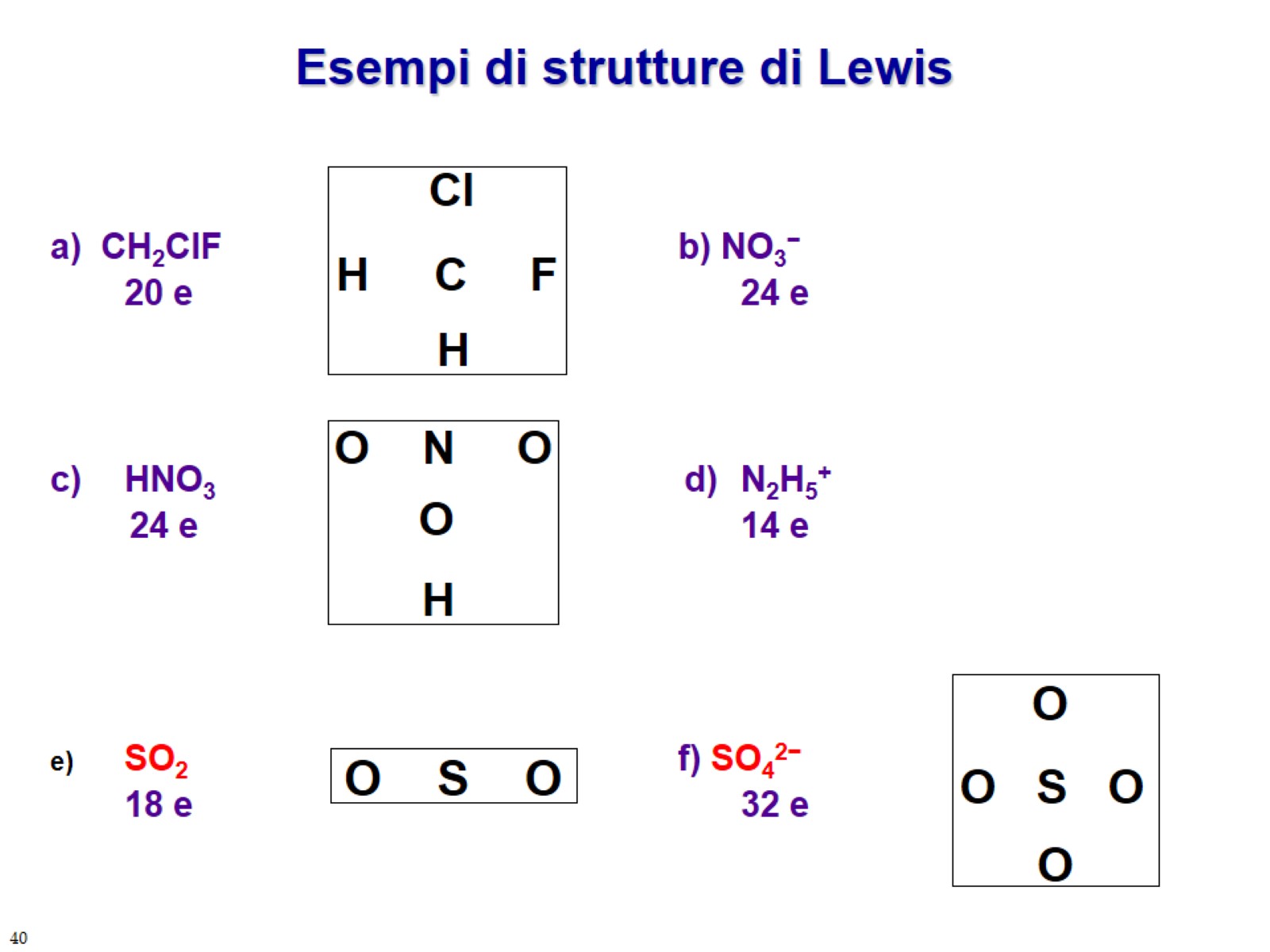 Esempi di strutture di Lewis